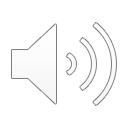 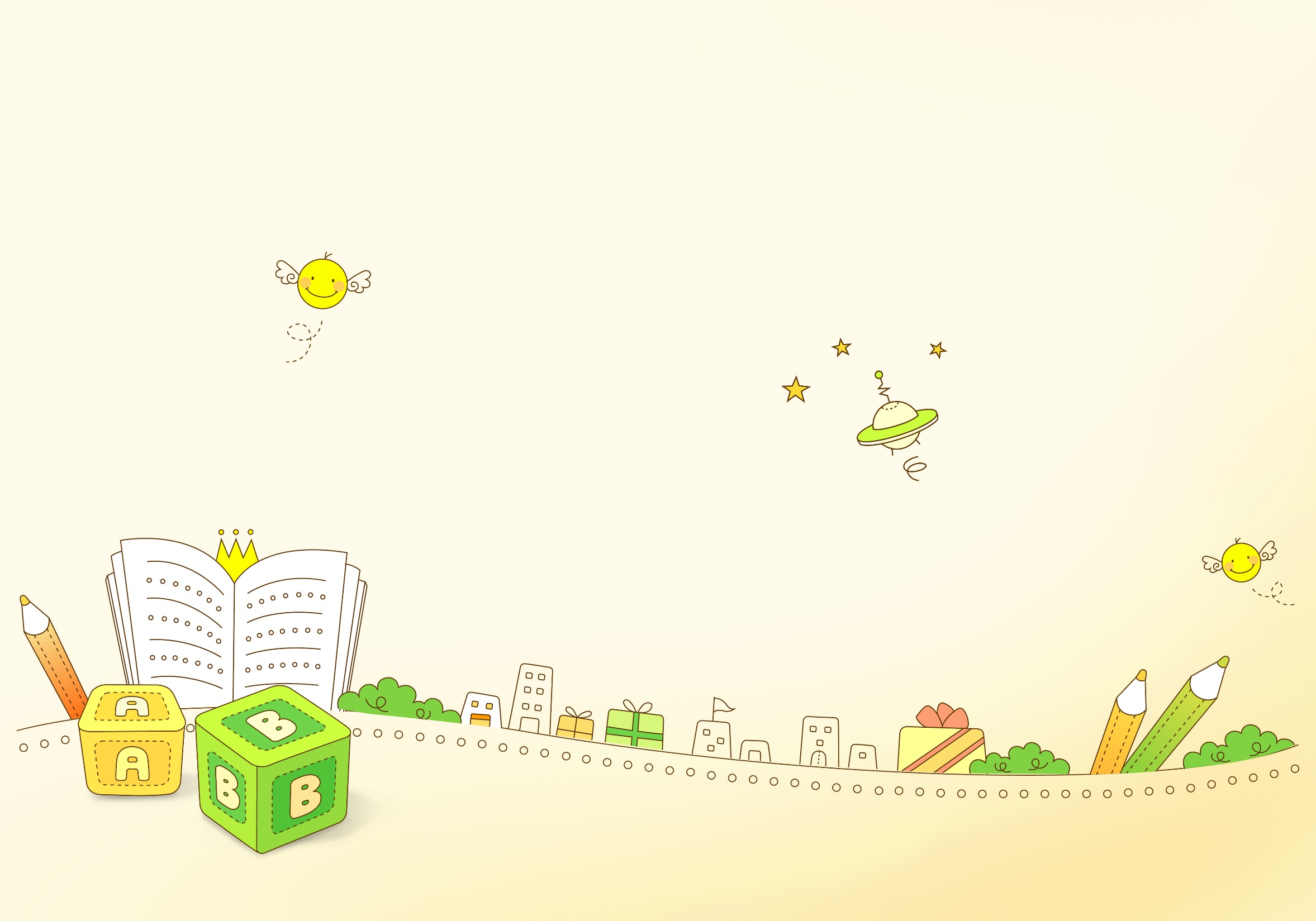 TẬP ĐỌC LỚP 4 – TUẦN 12
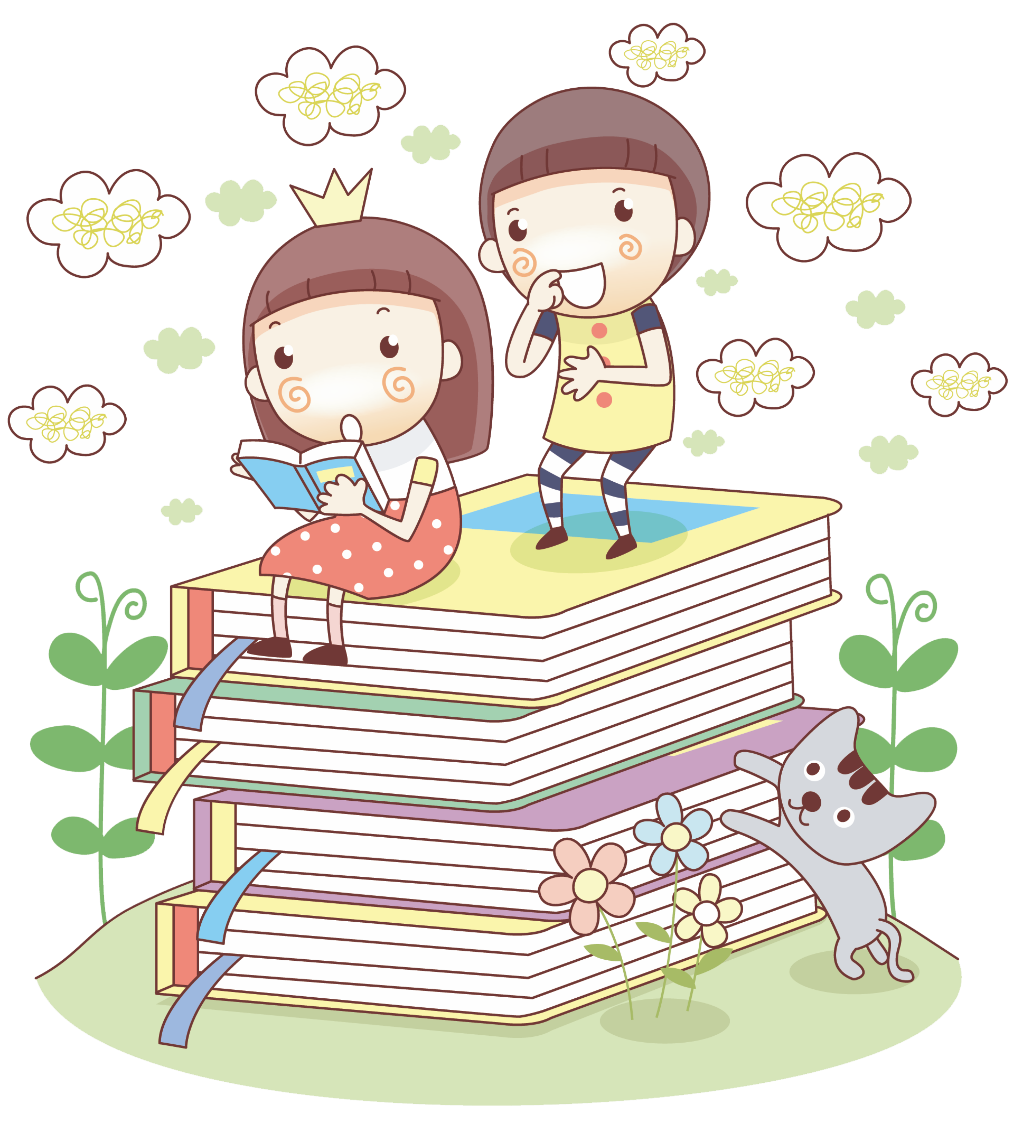 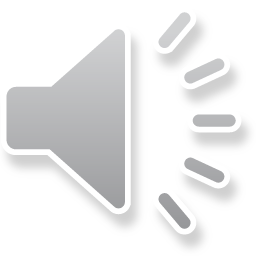 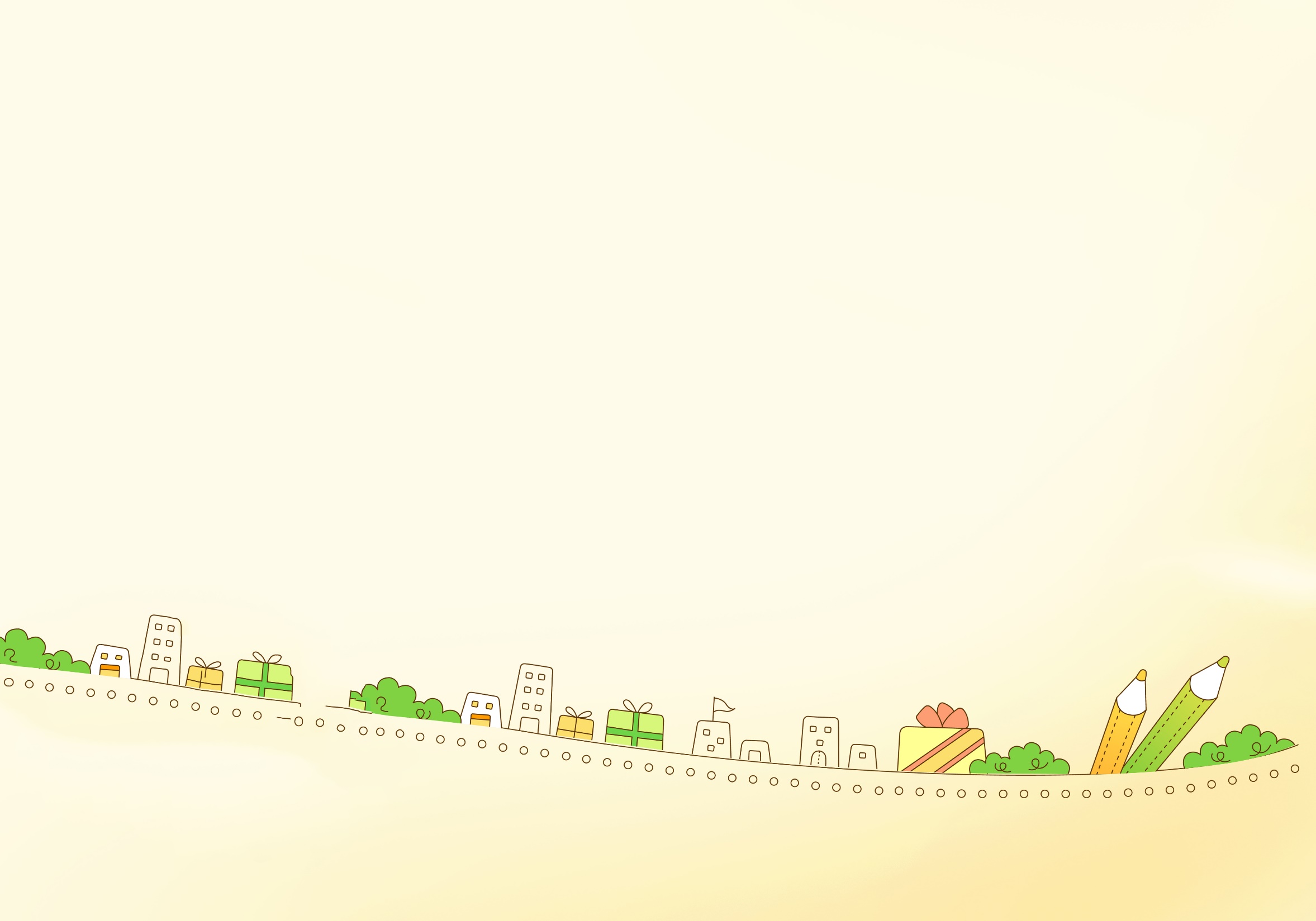 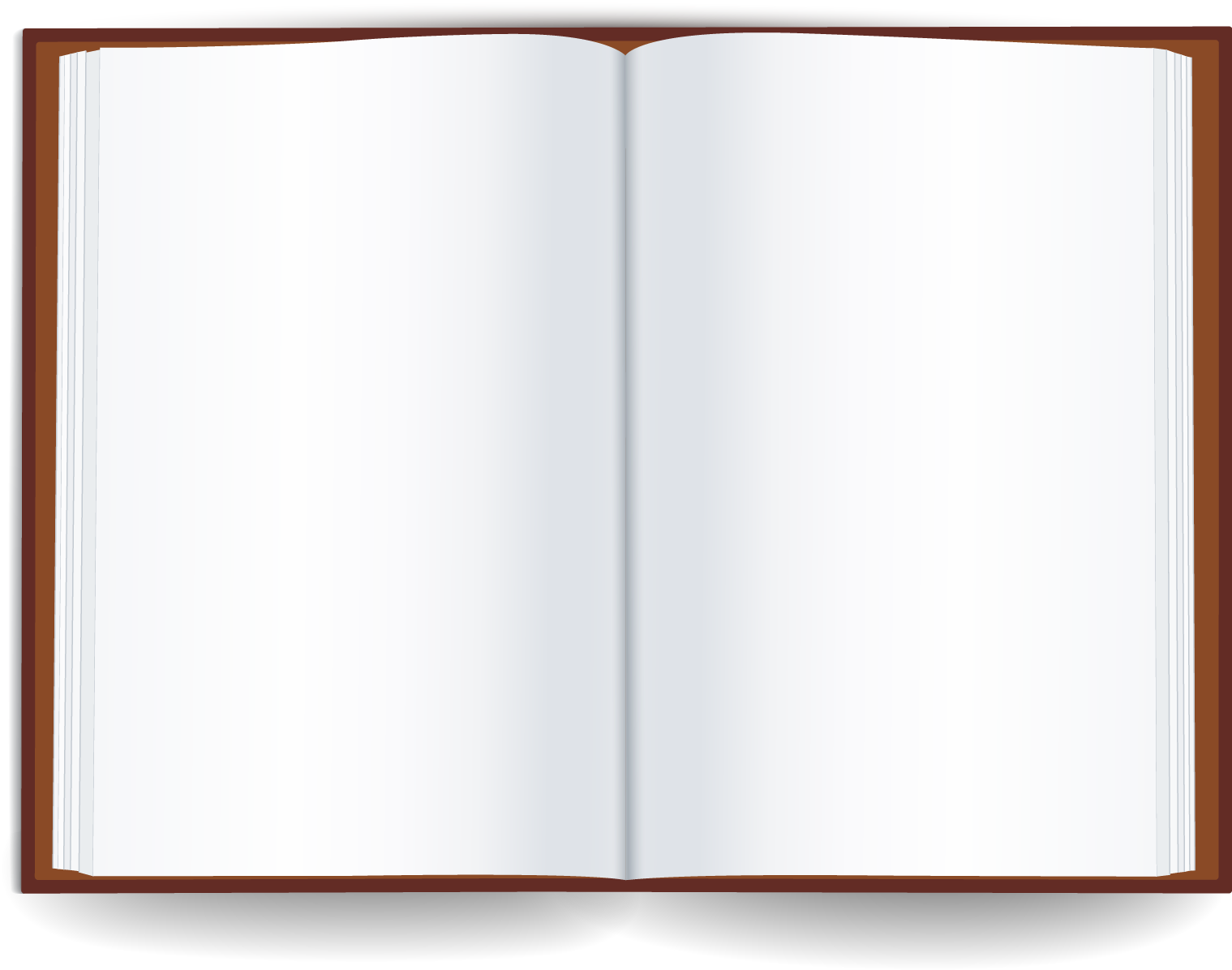 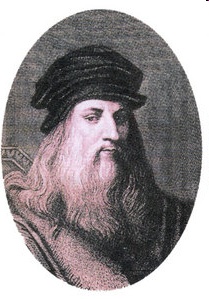 TẬP ĐỌC
VẼ TRỨNG
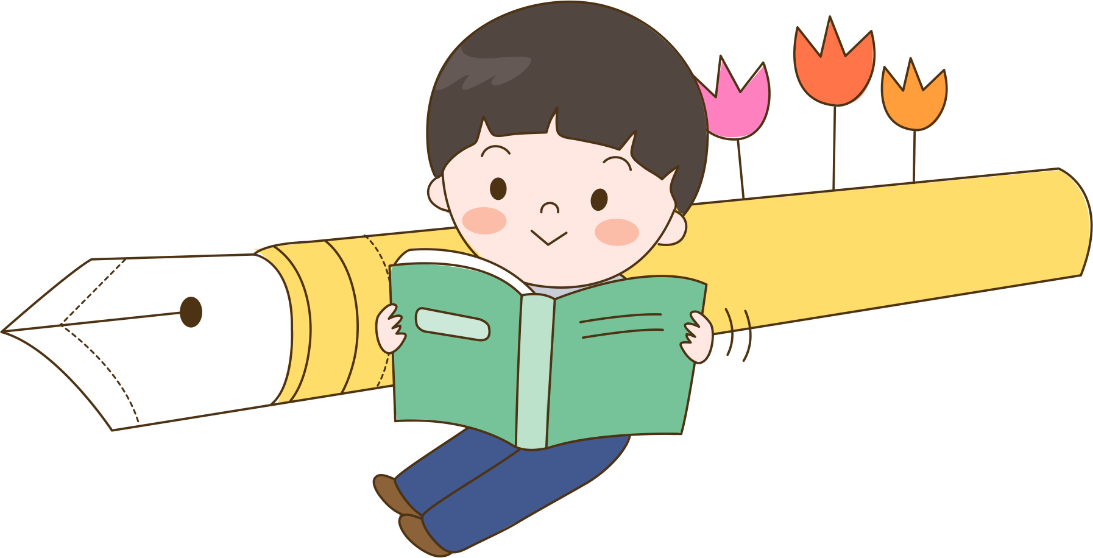 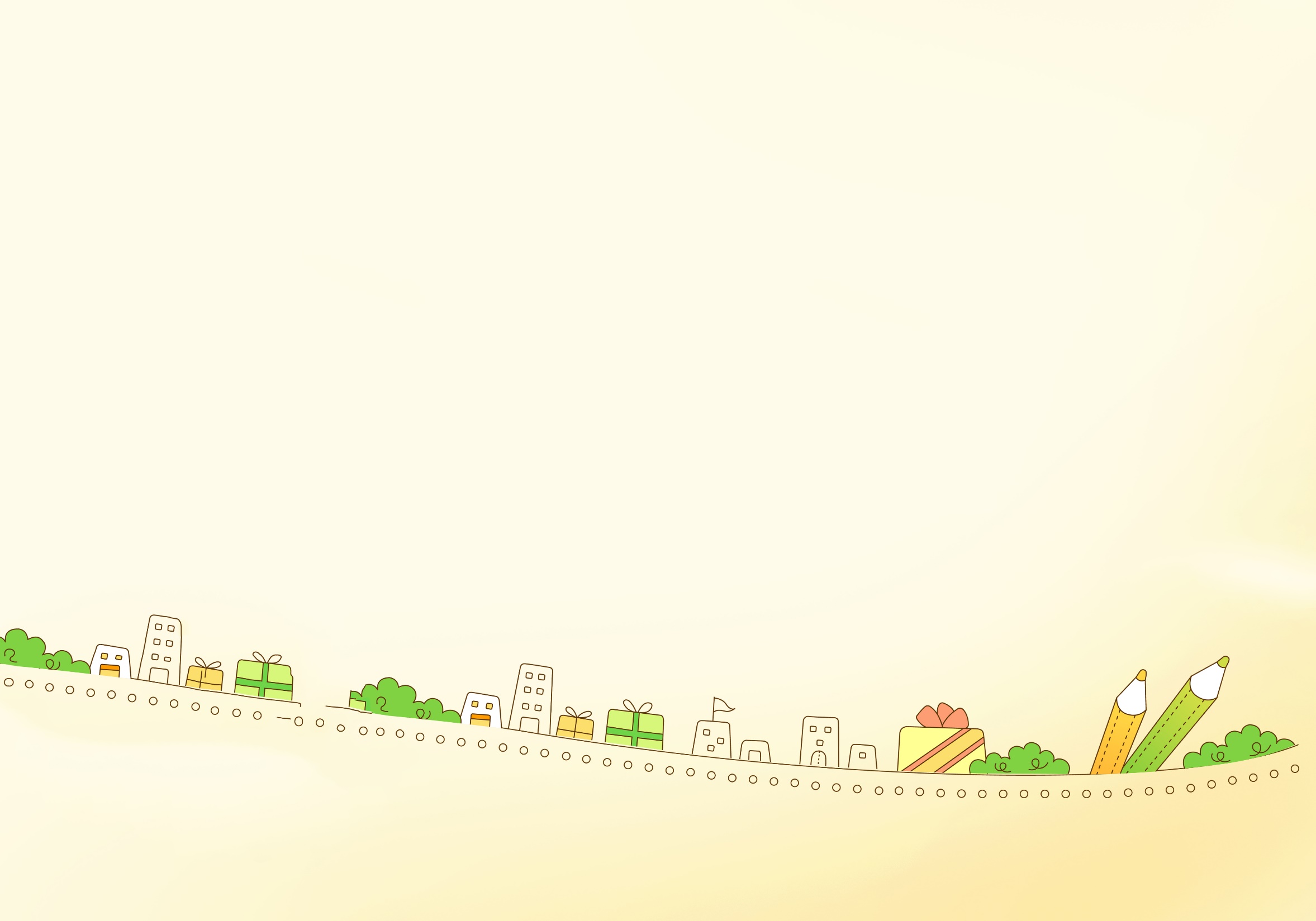 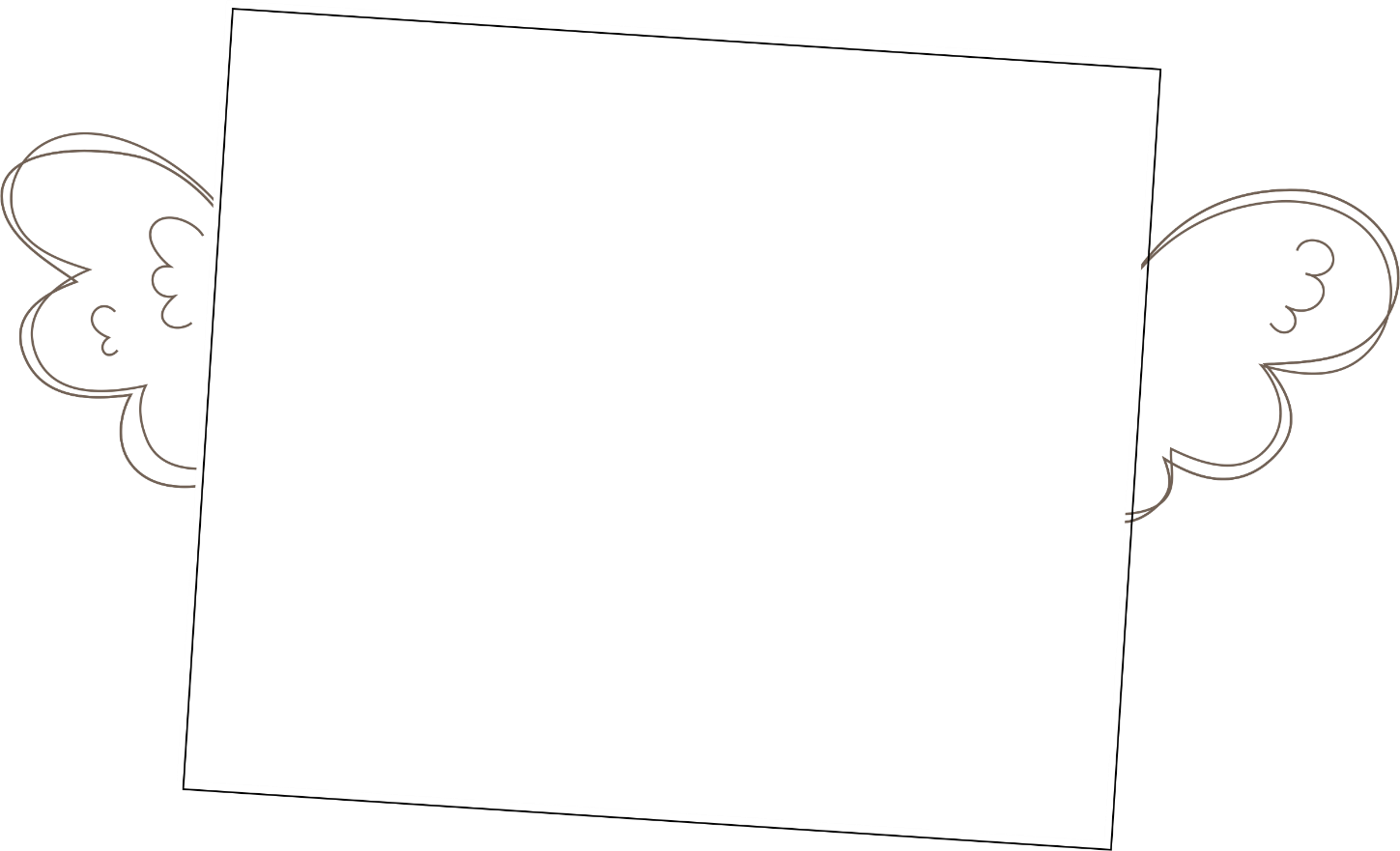 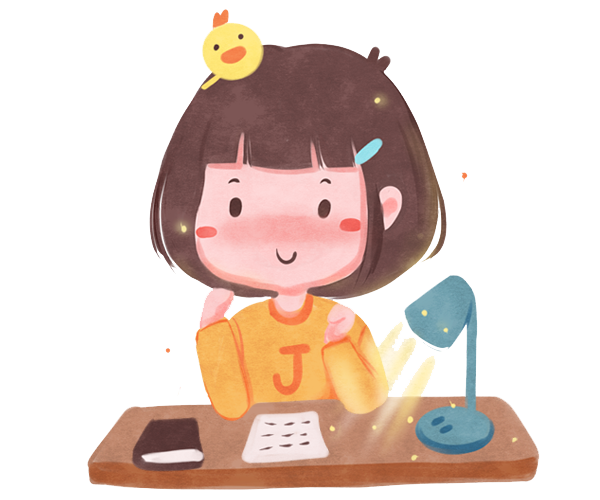 I.
LUYỆN ĐỌC
Vẽ trứng
 	Ngay từ nhỏ, cậu bé Lê-ô-nác-đô đa Vin-xi đã rất thích vẽ. Cha cậu đưa cậu đến nhờ nhà danh họa Vê-rô-ki-ô dạy dỗ.
	 Suốt mười mấy ngày đầu, thầy Vê-rô-ki-ô chỉ cho Lê-ô-nác-đô vẽ trứng. Cậu bé vẽ hết quả này đến quả khác và đã bắt đầu tỏ vẻ chán ngán. Thầy Vê-rô-ki-ô bèn bảo:
	- Con đừng tưởng vẽ trứng là dễ! Trong một nghìn quả trứng xưa nay không có lấy hai quả hoàn toàn giống nhau đâu. Muốn thể hiện thật đúng hình dáng của từng quả trứng, người họa sĩ phải rất khổ công mới được. 
  	 Thầy lại nói:
	- Tập vẽ đi vẽ lại quả trứng thật nhiều lần, con sẽ biết quan sát sự vật một cách tỉ mỉ và miêu tả nó trên giấy vẽ một cách chính xác. Đến lúc ấy, con muốn vẽ bất cứ cái gì cũng đều có thể vẽ được như ý.
   	Lê-ô-nác-đô hiểu ra và miệt mài tập vẽ.
   	Sau nhiều năm khổ luyện, Lê-ô-nác-đô đa Vin-xi đã trở thành nhà danh họa kiệt xuất. Các tác phẩm của ông được trân trọng trưng bày ở nhiều bảo tàng lớn trên thế giới, là niềm tự hào của toàn nhân loại. Không những thế, Lê-ô-nác-đô đa Vin-xi còn là nhà điêu khắc, kiến trúc sư, kĩ sư và là nhà bác học lớn của thời đại Phục hưng.
(theo XUÂN YẾN)
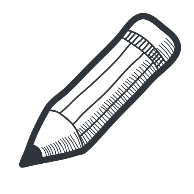 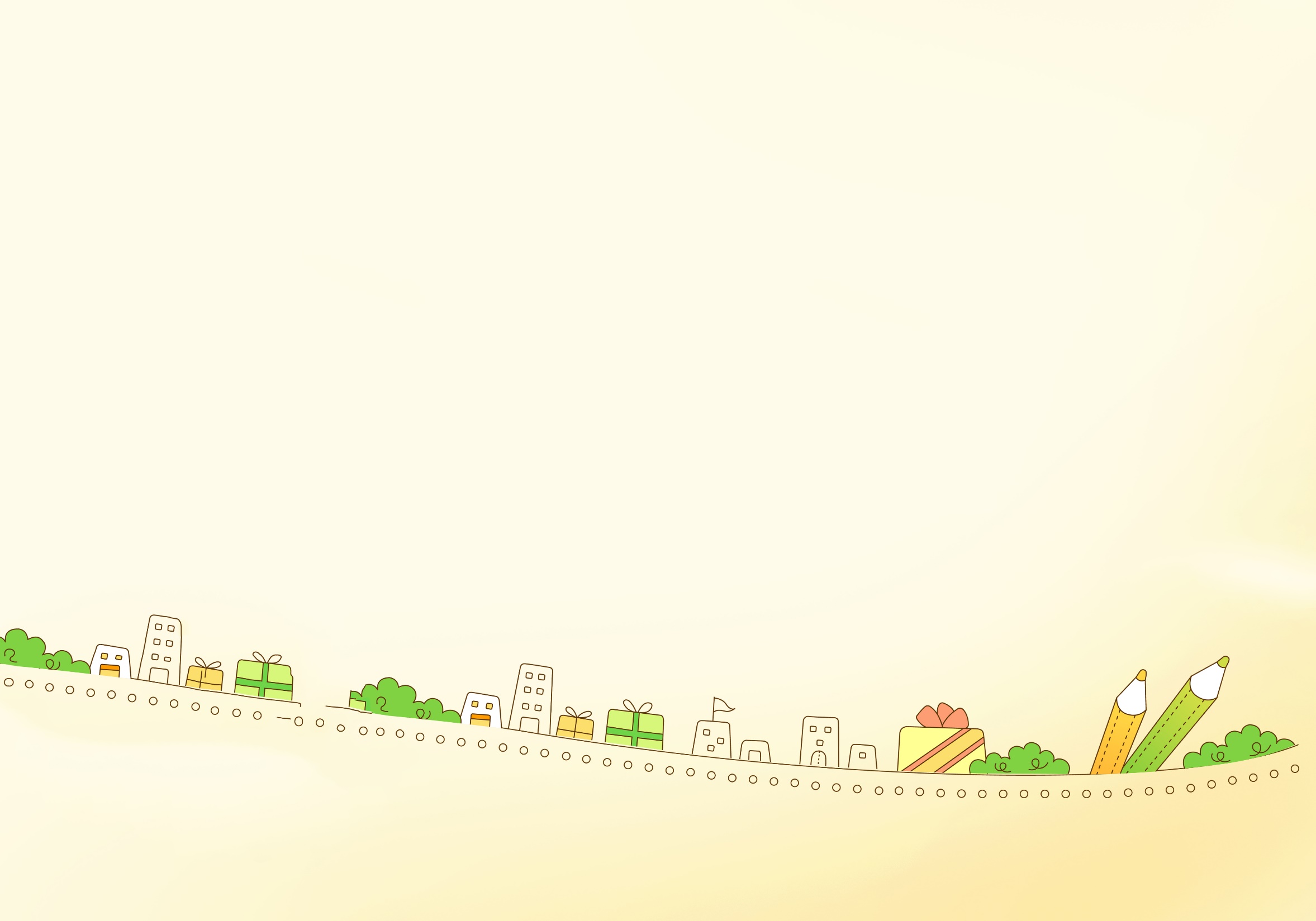 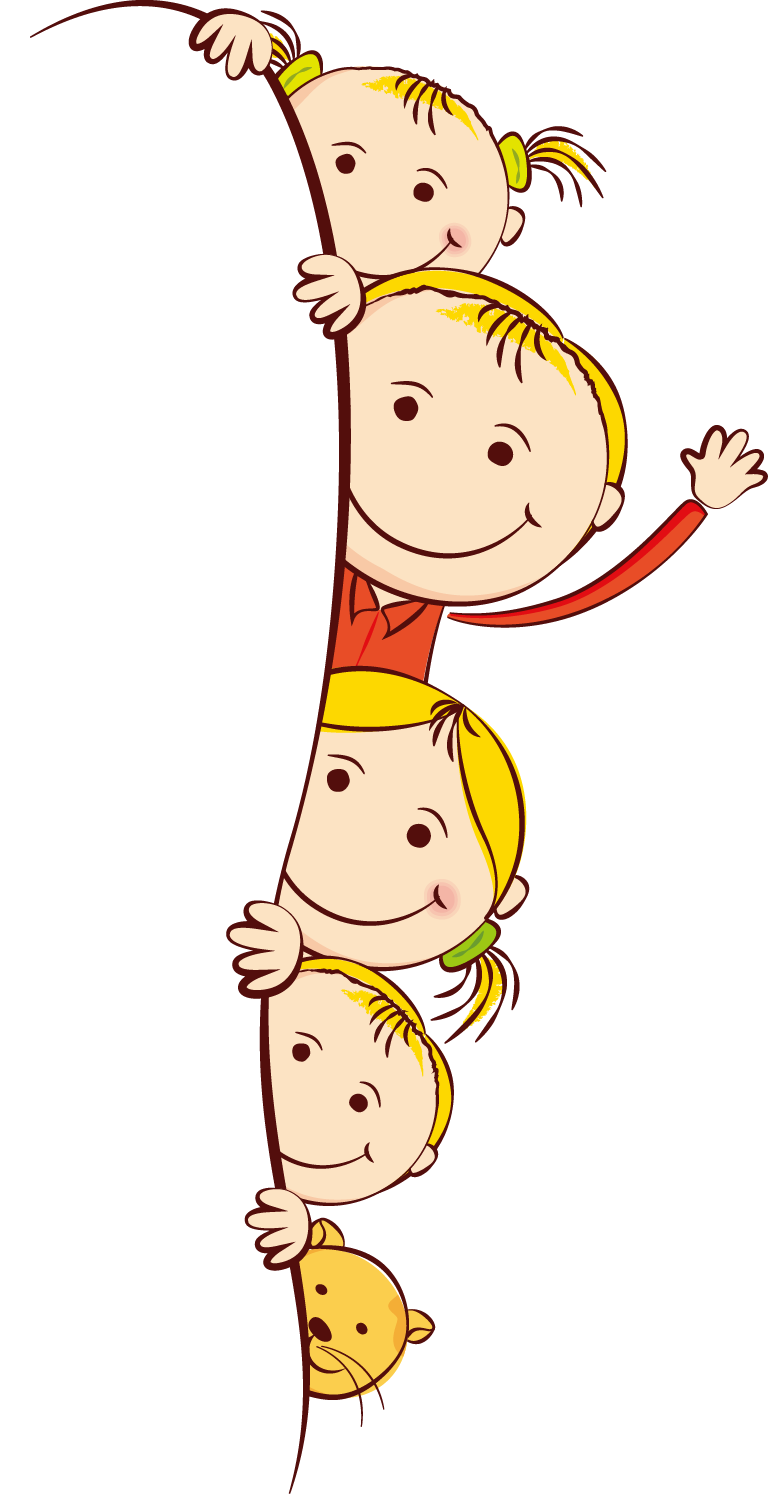 Giải nghĩa từ:
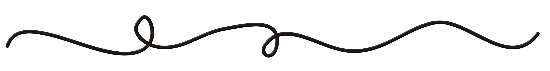 Lê-ô-nác-đô đa Vin-xi: danh họa người Italia
01
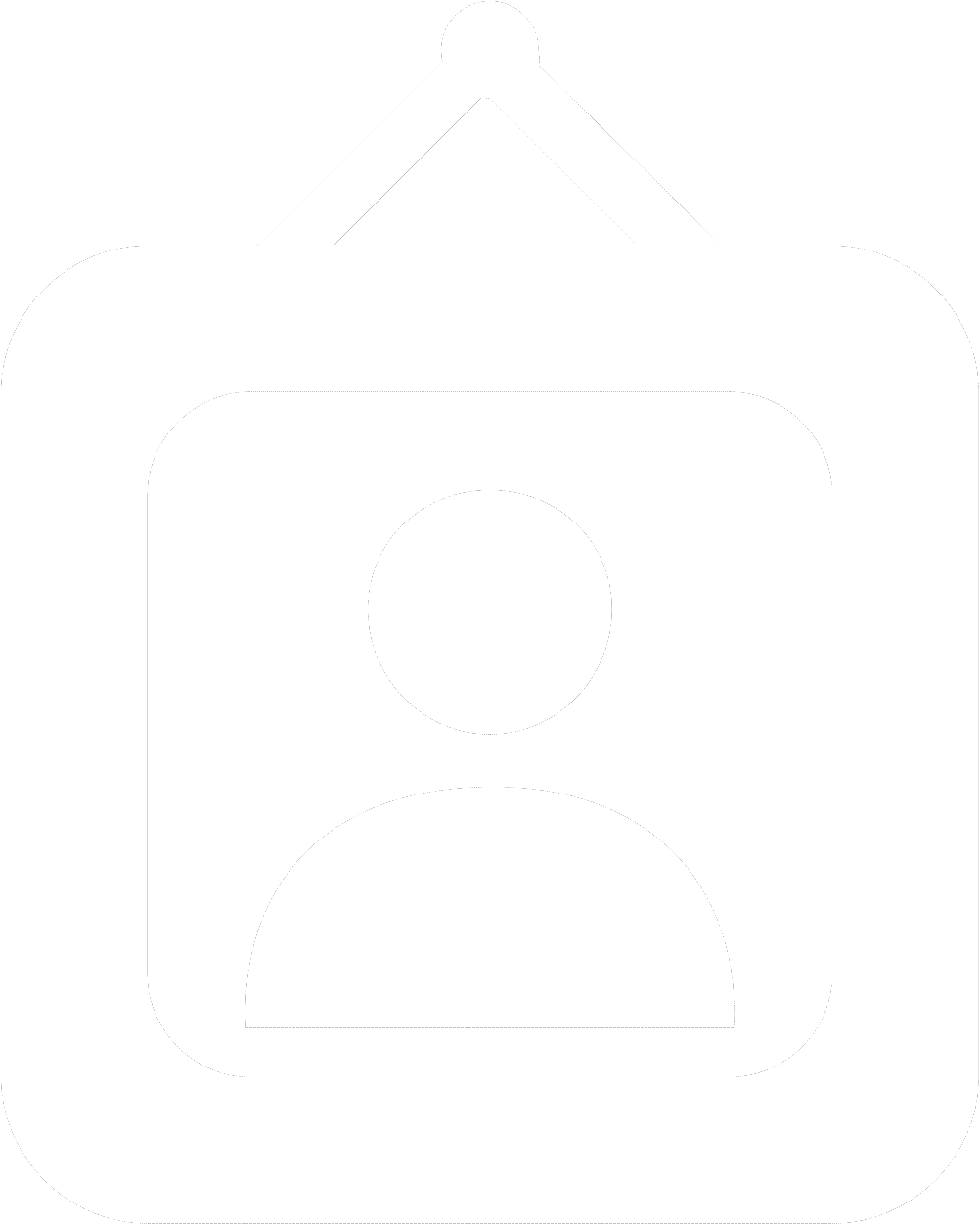 Khổ Luyện: dày công luyện tập, không nề hà vất vả
02
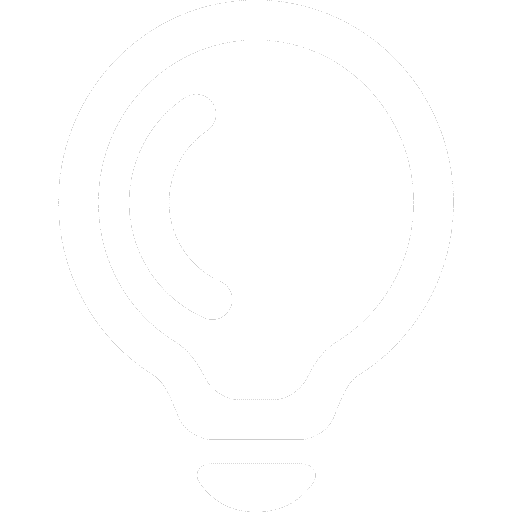 03
Kiệt xuất: có tài năng, giá trị nổi bật
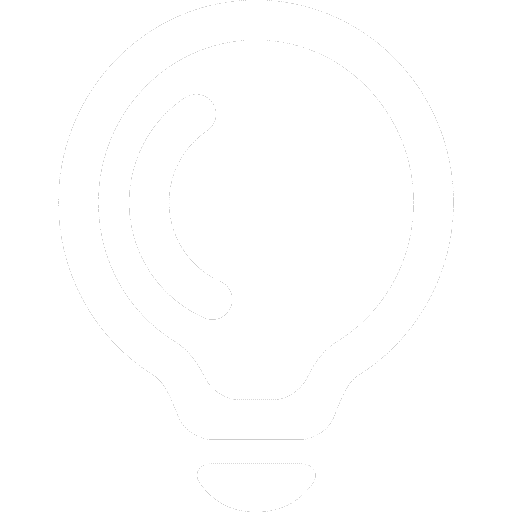 Thời đại Phục hưng: Thời kì có những tiến bộ vượt bậc về văn hóa, khoa học, kinh tế và xã hội ở Châu Âu, từ thế kỉ XV đến thế kỉ XVI
04
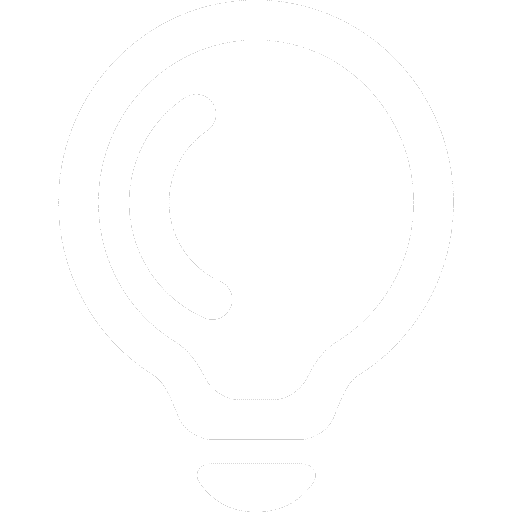 Vẽ trứng
 	Ngay từ nhỏ, cậu bé Lê-ô-nác-đô đa Vin-xi đã rất thích vẽ. Cha cậu đưa cậu đến nhờ nhà danh họa Vê-rô-ki-ô dạy dỗ.
	 Suốt mười mấy ngày đầu, thầy Vê-rô-ki-ô chỉ cho Lê-ô-nác-đô vẽ trứng. Cậu bé vẽ hết quả này đến quả khác và đã bắt đầu tỏ vẻ chán ngán. Thầy Vê-rô-ki-ô bèn bảo:
	- Con đừng tưởng vẽ trứng là dễ! Trong một nghìn quả trứng xưa nay không có lấy hai quả hoàn toàn giống nhau đâu. Muốn thể hiện thật đúng hình dáng của từng quả trứng, người họa sĩ phải rất khổ công mới được. 
  	 Thầy lại nói:
	- Tập vẽ đi vẽ lại quả trứng thật nhiều lần, con sẽ biết quan sát sự vật một cách tỉ mỉ và miêu tả nó trên giấy vẽ một cách chính xác. Đến lúc ấy, con muốn vẽ bất cứ cái gì cũng đều có thể vẽ được như ý.
   	Lê-ô-nác-đô hiểu ra và miệt mài tập vẽ.
   	Sau nhiều năm khổ luyện, Lê-ô-nác-đô đa Vin-xi đã trở thành nhà danh họa kiệt xuất. Các tác phẩm của ông được trân trọng trưng bày ở nhiều bảo tàng lớn trên thế giới, là niềm tự hào của toàn nhân loại. Không những thế, Lê-ô-nác-đô đa Vin-xi còn là nhà điêu khắc, kiến trúc sư, kĩ sư và là nhà bác học lớn của thời đại Phục hưng.
(theo XUÂN YẾN)
01
02
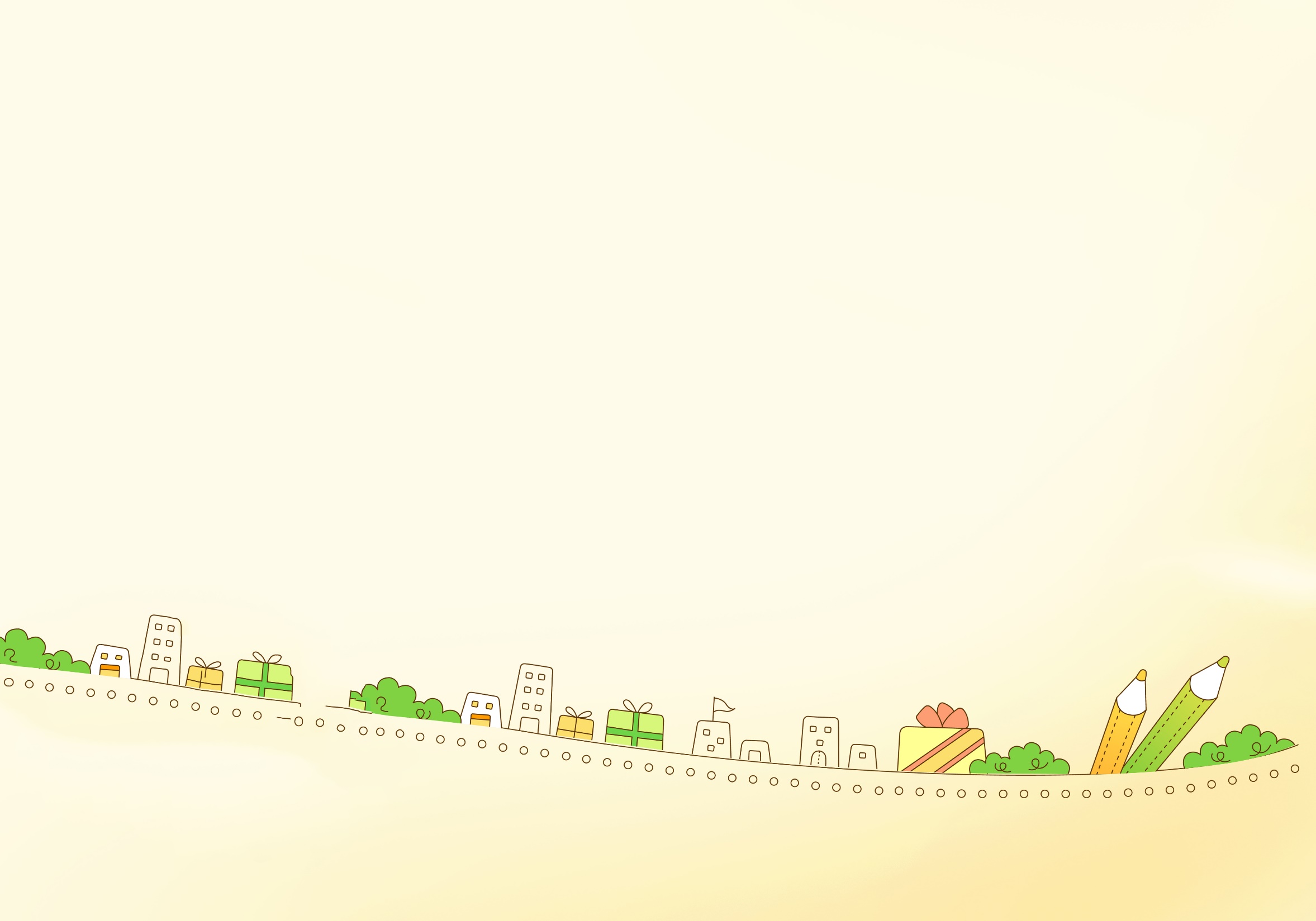 --- LUYỆN ĐỌC ĐÚNG ---
TỪ:
Lê-ô-nác-đô đa Vin-xi
Vê-rô-ki-ô
chán ngán
kiệt xuất
CÂU:
Trong một nghìn quả trứng xưa nay không có lấy hai quả hoàn toàn giống nhau đâu.
Vẽ trứng
 	Ngay từ nhỏ, cậu bé Lê-ô-nác-đô đa Vin-xi đã rất thích vẽ. Cha cậu đưa cậu đến nhờ nhà danh họa Vê-rô-ki-ô dạy dỗ.
	 Suốt mười mấy ngày đầu, thầy Vê-rô-ki-ô chỉ cho Lê-ô-nác-đô vẽ trứng. Cậu bé vẽ hết quả này đến quả khác và đã bắt đầu tỏ vẻ chán ngán. Thầy Vê-rô-ki-ô bèn bảo:
	- Con đừng tưởng vẽ trứng là dễ! Trong một nghìn quả trứng xưa nay không có lấy hai quả hoàn toàn giống nhau đâu. Muốn thể hiện thật đúng hình dáng của từng quả trứng, người họa sĩ phải rất khổ công mới được. 
  	 Thầy lại nói:
	- Tập vẽ đi vẽ lại quả trứng thật nhiều lần, con sẽ biết quan sát sự vật một cách tỉ mỉ và miêu tả nó trên giấy vẽ một cách chính xác. Đến lúc ấy, con muốn vẽ bất cứ cái gì cũng đều có thể vẽ được như ý.
   	Lê-ô-nác-đô hiểu ra và miệt mài tập vẽ.
   	Sau nhiều năm khổ luyện, Lê-ô-nác-đô đa Vin-xi đã trở thành nhà danh họa kiệt xuất. Các tác phẩm của ông được trân trọng trưng bày ở nhiều bảo tàng lớn trên thế giới, là niềm tự hào của toàn nhân loại. Không những thế, Lê-ô-nác-đô đa Vin-xi còn là nhà điêu khắc, kiến trúc sư, kĩ sư và là nhà bác học lớn của thời đại Phục hưng.
(theo XUÂN YẾN)
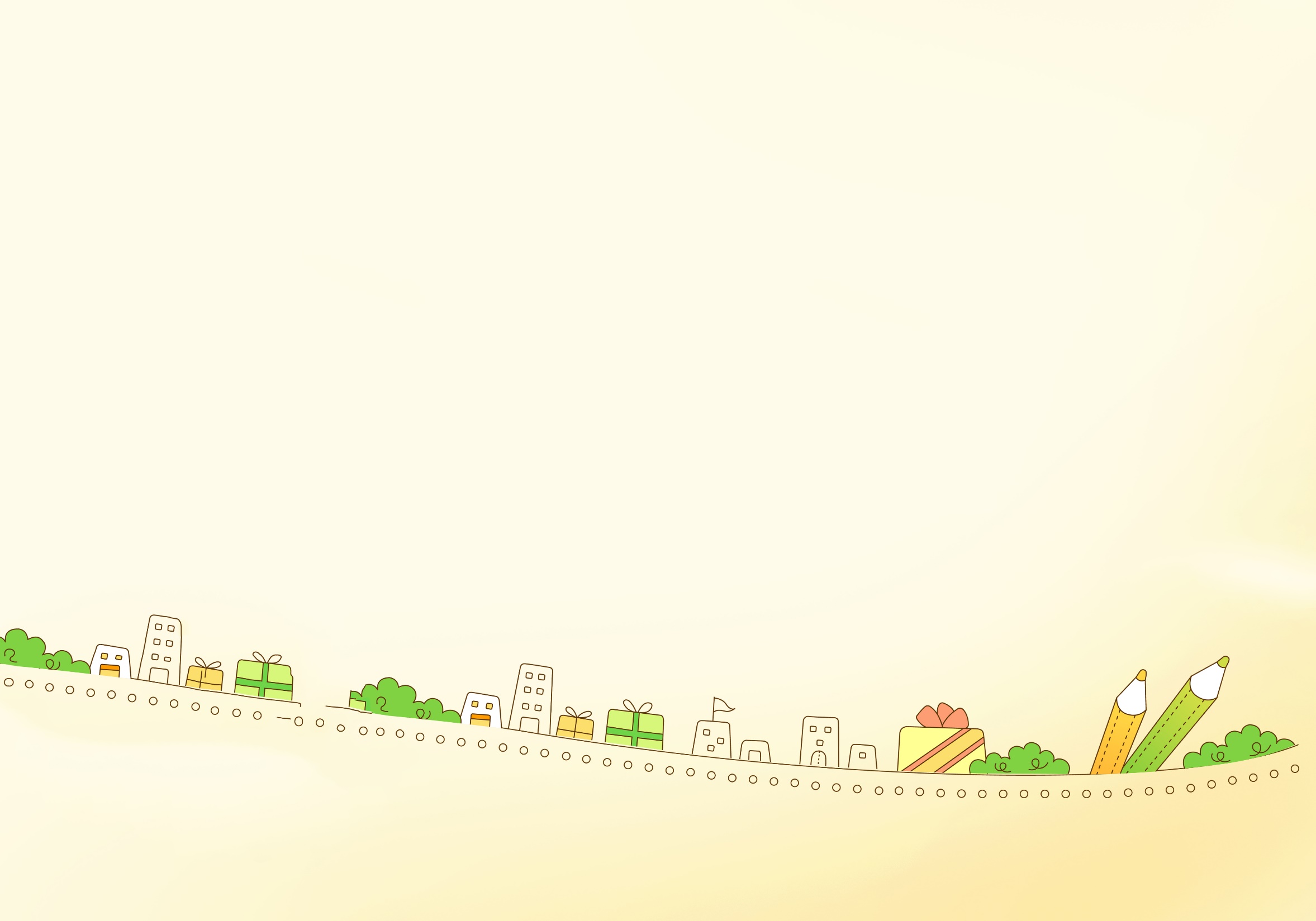 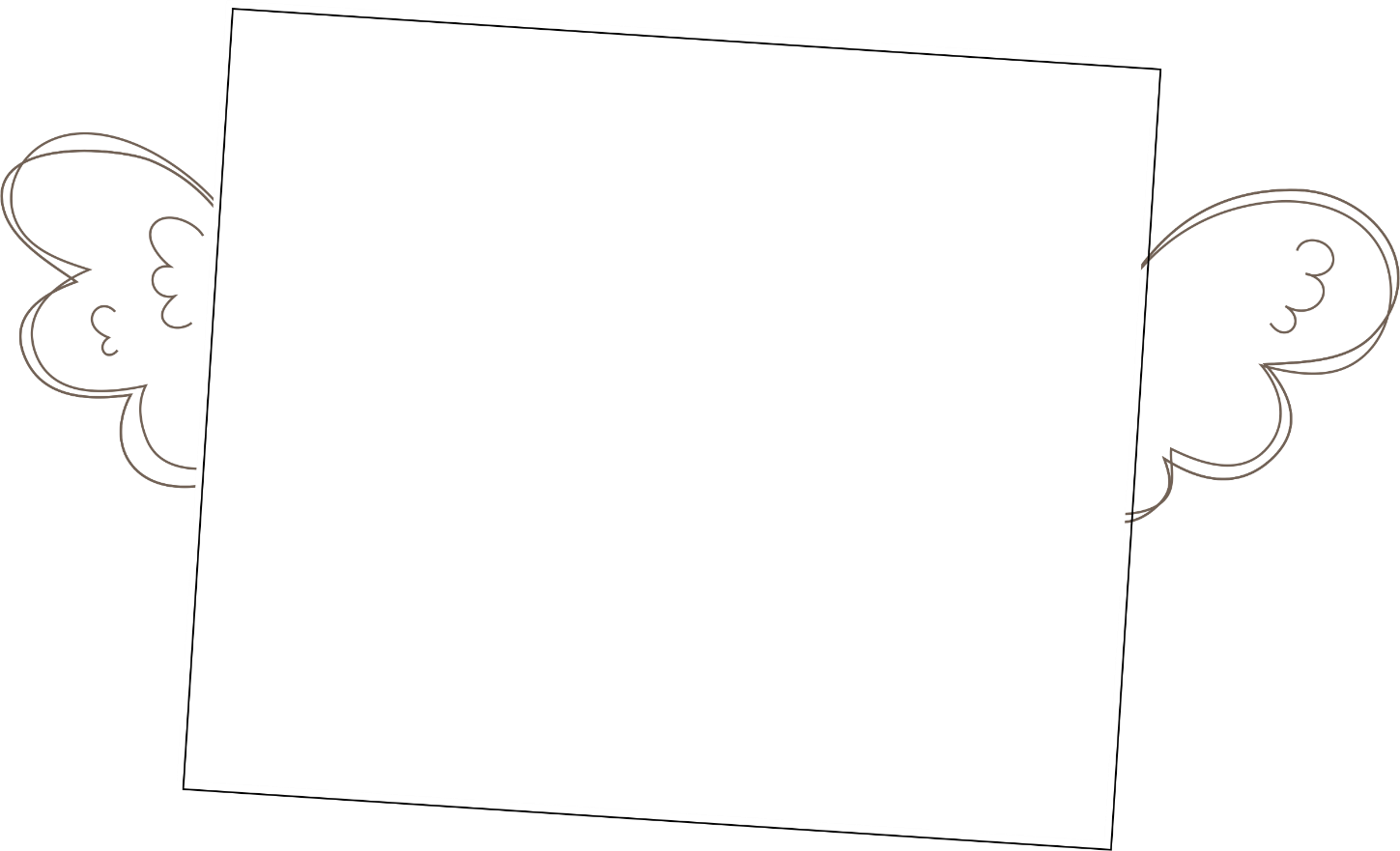 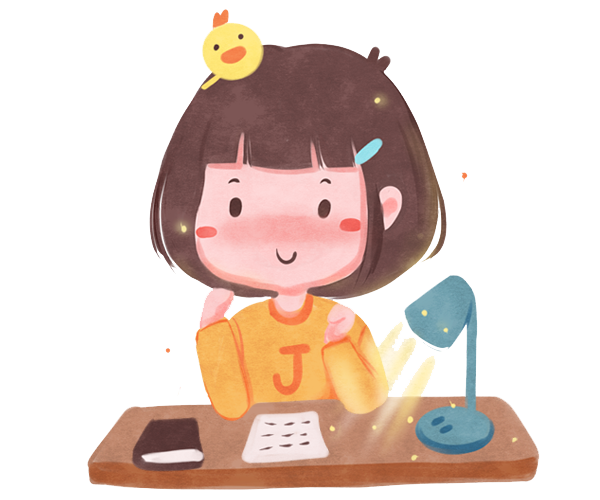 II.
TÌM HIỂU BÀI
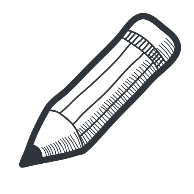 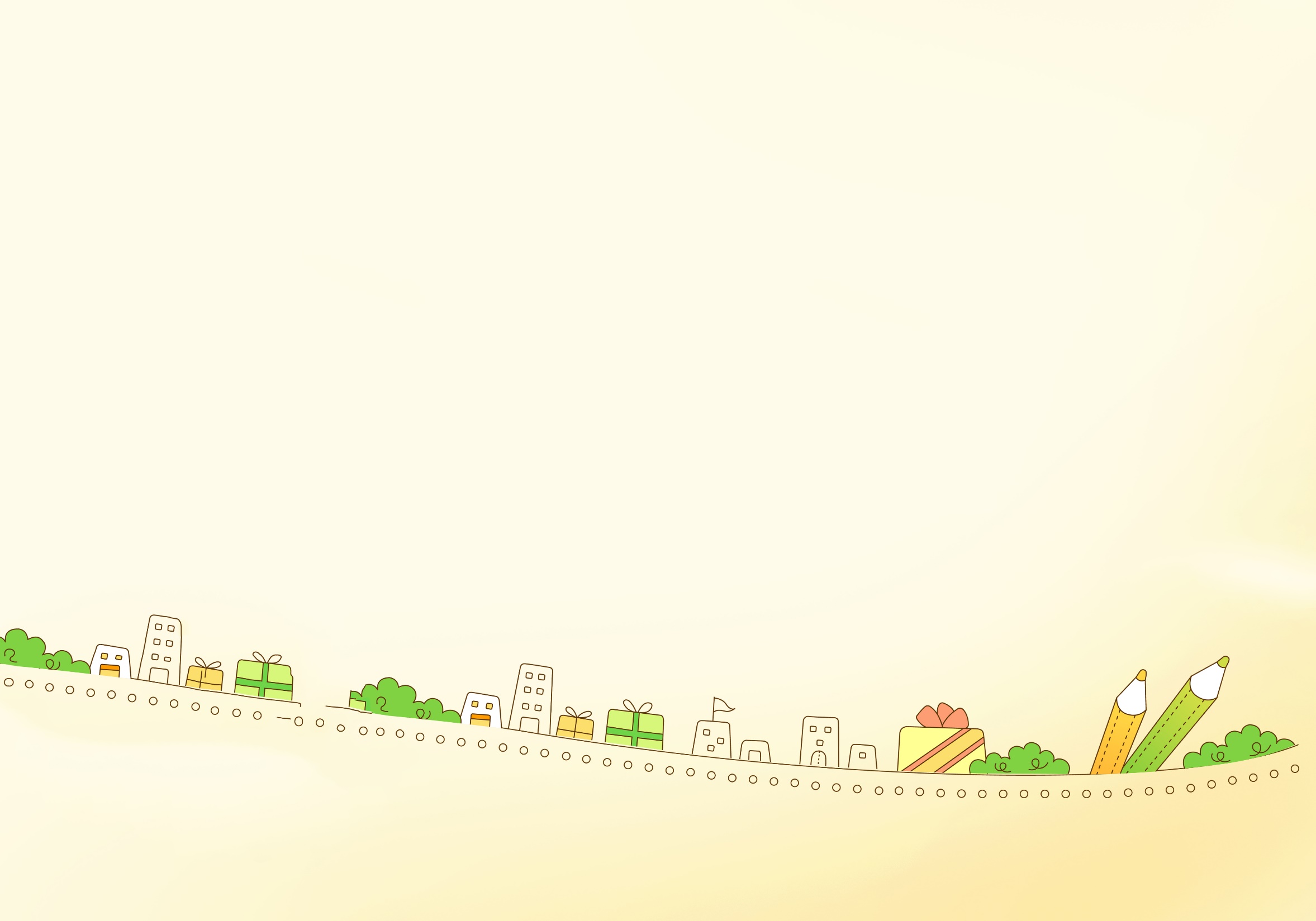 II. NỘI DUNG BÀI HỌC
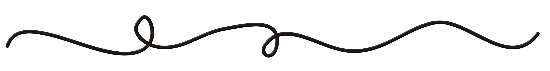 Những ngày đầu học vẽ của Lê-ô-nác-đô đa Vin-xi
1
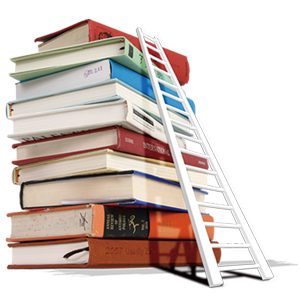 Sự thành đạt của Lê-ô-nác-đô đa Vin-xi
2
Những ngày đầu học vẽ của Lê-ô-nác-đô đa Vin-xi
1
Ngay từ nhỏ, cậu bé Lê-ô-nác-đô đa Vin-xi đã rất thích vẽ. Cha cậu đưa cậu đến nhờ nhà danh họa Vê-rô-ki-ô dạy dỗ.
	Suốt mười mấy ngày đầu, thầy Vê-rô-ki-ô chỉ cho Lê-ô-nác-đô vẽ trứng. Cậu bé vẽ hết quả này đến quả khác và đã bắt đầu tỏ vẻ chán ngán. Thầy Vê-rô-ki-ô bèn bảo:
	- Con đừng tưởng vẽ trứng là dễ! Trong một nghìn quả trứng xưa nay không có lấy hai quả hoàn toàn giống nhau đâu. Muốn thể hiện thật đúng hình dáng của từng quả trứng, người họa sĩ phải rất khổ công mới được. 
  	 Thầy lại nói:
	- Tập vẽ đi vẽ lại quả trứng thật nhiều lần, con sẽ biết quan sát sự vật một cách tỉ mỉ và miêu tả nó trên giấy vẽ một cách chính xác. Đến lúc ấy, con muốn vẽ bất cứ cái gì cũng đều có thể vẽ được như ý.
   	Lê-ô-nác-đô hiểu ra và miệt mài tập vẽ.
* Vì sao trong những ngày đầu học vẽ, cậu bé Lê-ô-nác-đô đa Vin-xi cảm thấy rất chán ngán ?
- Vì trong suốt 10 mấy ngày thầy Vê-rô-ki-ô chỉ cho cậu vẽ trứng
1
1
Những ngày đầu học vẽ của Lê-ô-nác-đô đa Vin-xi
Ngay từ nhỏ, cậu bé Lê-ô-nác-đô đa Vin-xi đã rất thích vẽ. Cha cậu đưa cậu đến nhờ nhà danh họa Vê-rô-ki-ô dạy dỗ.
	Suốt mười mấy ngày đầu, thầy Vê-rô-ki-ô chỉ cho Lê-ô-nác-đô vẽ trứng. Cậu bé vẽ hết quả này đến quả khác và đã bắt đầu tỏ vẻ chán ngán. Thầy Vê-rô-ki-ô bèn bảo:
	- Con đừng tưởng vẽ trứng là dễ! Trong một nghìn quả trứng xưa nay không có lấy hai quả hoàn toàn giống nhau đâu. Muốn thể hiện thật đúng hình dáng của từng quả trứng, người họa sĩ phải rất khổ công mới được. 
  	 Thầy lại nói:
	- Tập vẽ đi vẽ lại quả trứng thật nhiều lần, con sẽ biết quan sát sự vật một cách tỉ mỉ và miêu tả nó trên giấy vẽ một cách chính xác. Đến lúc ấy, con muốn vẽ bất cứ cái gì cũng đều có thể vẽ được như ý.
   	Lê-ô-nác-đô hiểu ra và miệt mài tập vẽ.
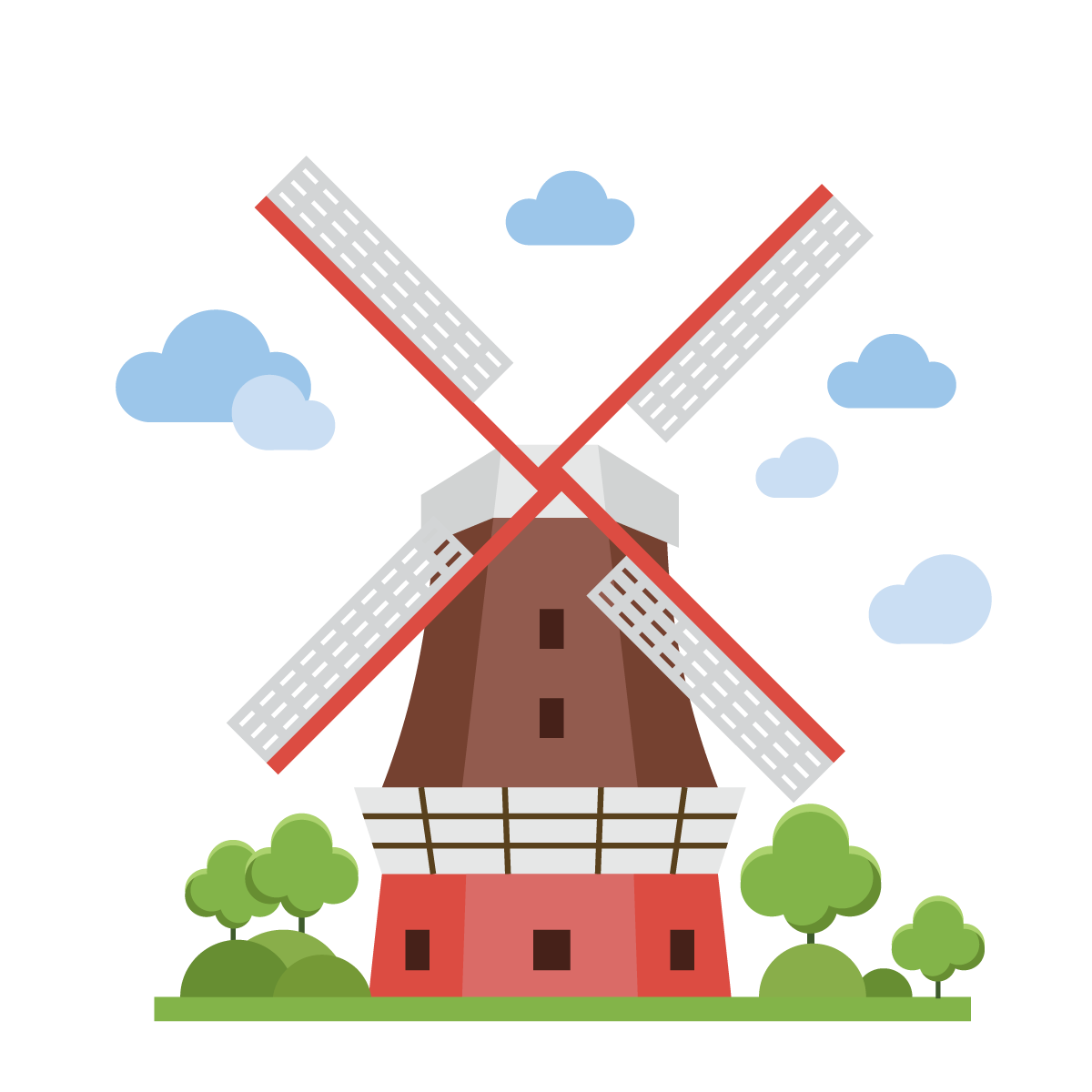 * Thầy Vê-rô-ki-ô cho học trò vẽ trứng để làm gì ?
- Theo thầy không có hai quả trứng hoàn toàn giống nhau nên người họa sĩ phải rất khổ công mới vẽ được đúng hình dạng quả trứng.
- Tập vẽ trứng nhiều lần sẽ biết cách quan sát sự vật một cách tỉ mĩ, miêu tả nó trên giấy vẽ thật chính xác.
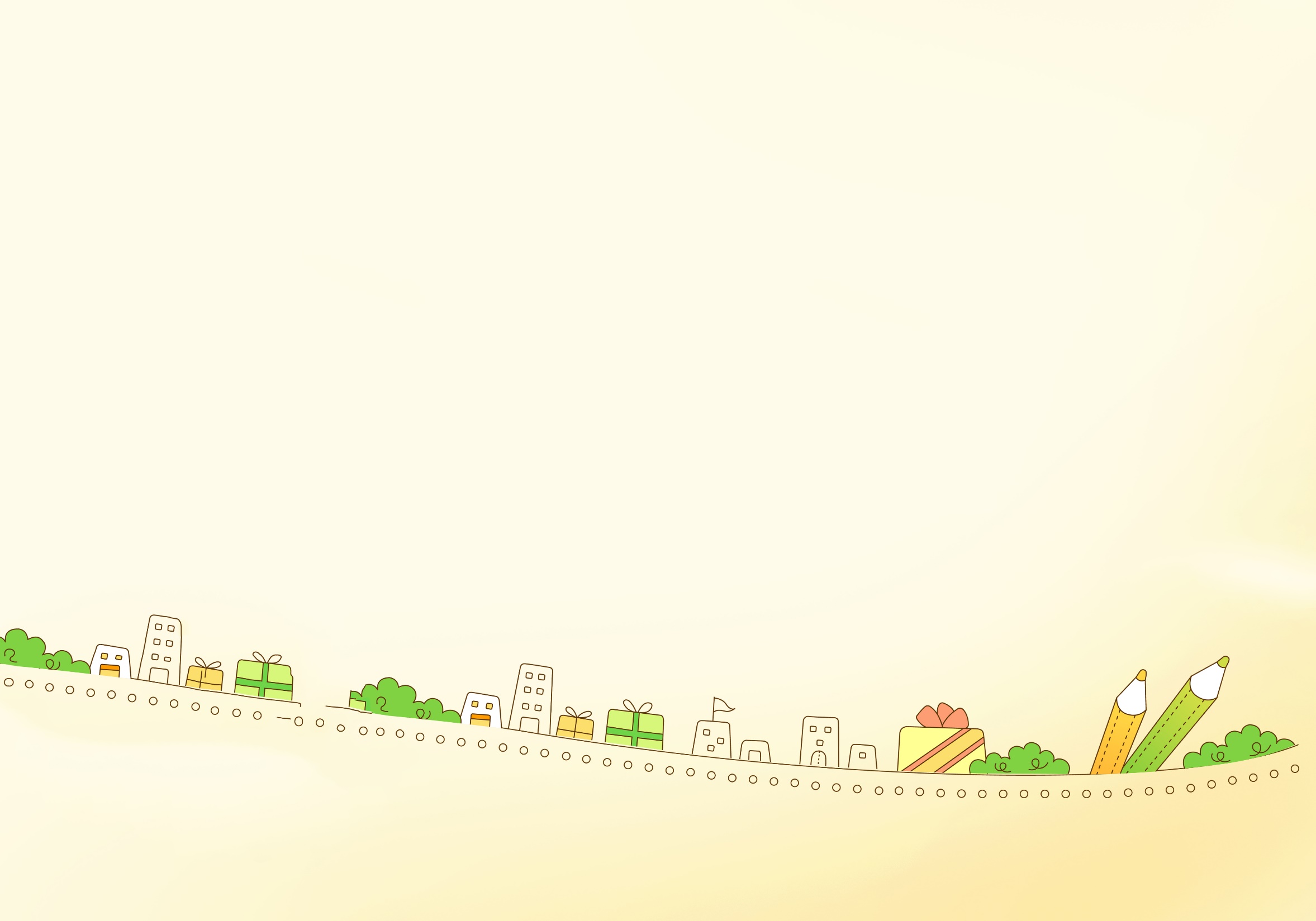 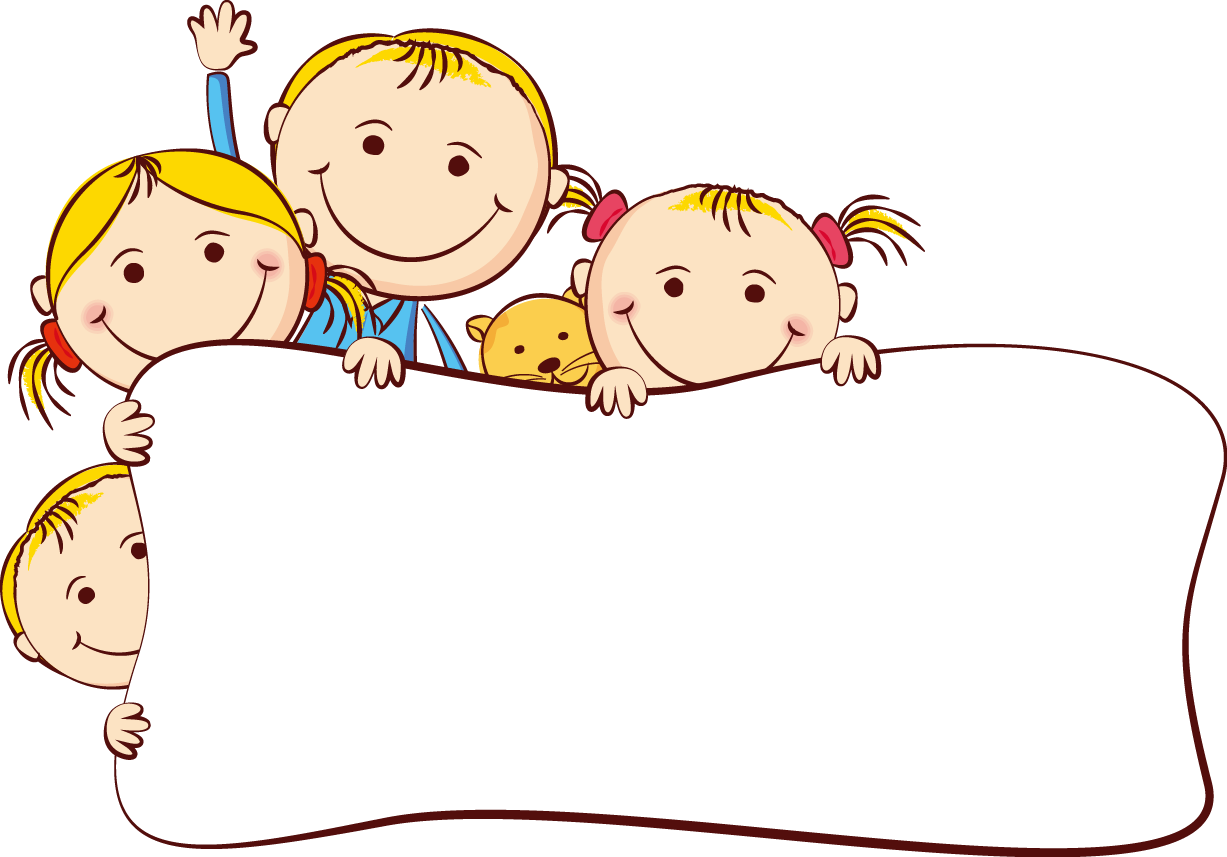 Cách dạy vẽ của thầy Vê rô ki ô giúp Lê-ô-nác-đô đa Vin-xi rèn luyện được những phẩm chất và kỹ năng vô cùng quan trọng của một người họa sĩ giỏi, cách giáo dục này có ý nghĩa quan trọng trong thành công sau này của ông.
Ý ý
Ngay từ nhỏ, cậu bé Lê-ô-nác-đô đa Vin-xi đã rất thích vẽ. Cha cậu đưa cậu đến nhờ nhà danh họa Vê-rô-ki-ô dạy dỗ.
	Suốt mười mấy ngày đầu, thầy Vê-rô-ki-ô chỉ cho Lê-ô-nác-đô vẽ trứng. Cậu bé vẽ hết quả này đến quả khác và đã bắt đầu tỏ vẻ chán ngán. Thầy Vê-rô-ki-ô bèn bảo:
	- Con đừng tưởng vẽ trứng là dễ! Trong một nghìn quả trứng xưa nay không có lấy hai quả hoàn toàn giống nhau đâu. Muốn thể hiện thật đúng hình dáng của từng quả trứng, người họa sĩ phải rất khổ công mới được. 
  	 Thầy lại nói:
	- Tập vẽ đi vẽ lại quả trứng thật nhiều lần, con sẽ biết quan sát sự vật một cách tỉ mỉ và miêu tả nó trên giấy vẽ một cách chính xác. Đến lúc ấy, con muốn vẽ bất cứ cái gì cũng đều có thể vẽ được như ý.
   	Lê-ô-nác-đô hiểu ra và miệt mài tập vẽ.
Nêu ý chính đoạn 1 ?
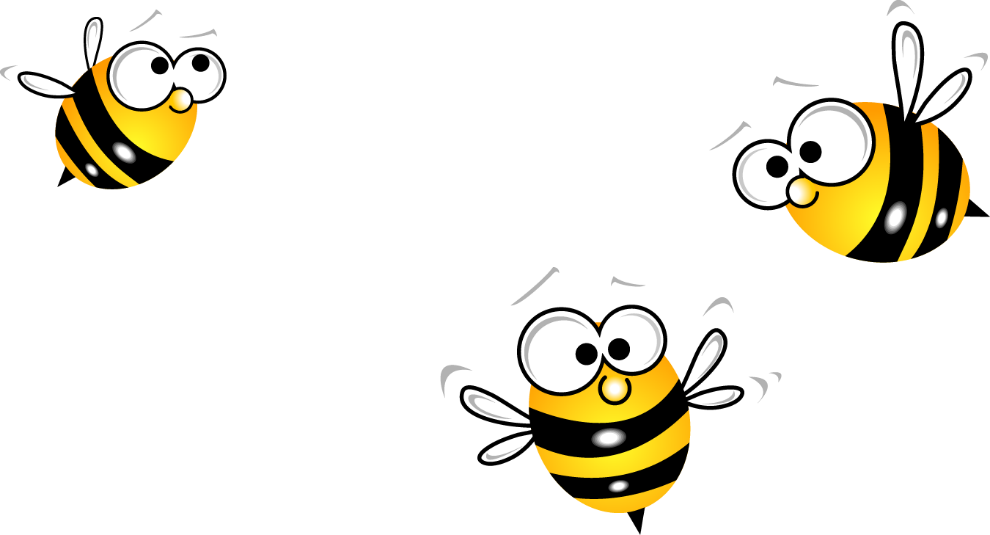 Những ngày đầu học vẽ của Lê-ô-nác-đô đa Vin-xi
Sự thành đạt của Lê-ô-nác-đô đa Vin-xi
2
Sau nhiều năm khổ luyện, Lê-ô-nác-đô đa Vin-xi đã trở thành nhà danh họa kiệt xuất. Các tác phẩm của ông được trân trọng trưng bày ở nhiều bảo tàng lớn trên thế giới, là niềm tự hào của toàn nhân loại. Không những thế, Lê-ô-nác-đô đa Vin-xi còn là nhà điêu khắc, kiến trúc sư, kĩ sư và là nhà bác học lớn của thời đại Phục hưng.
* Lê-ô-nác-đô đa Vin-xi thành đạt như thế nào?
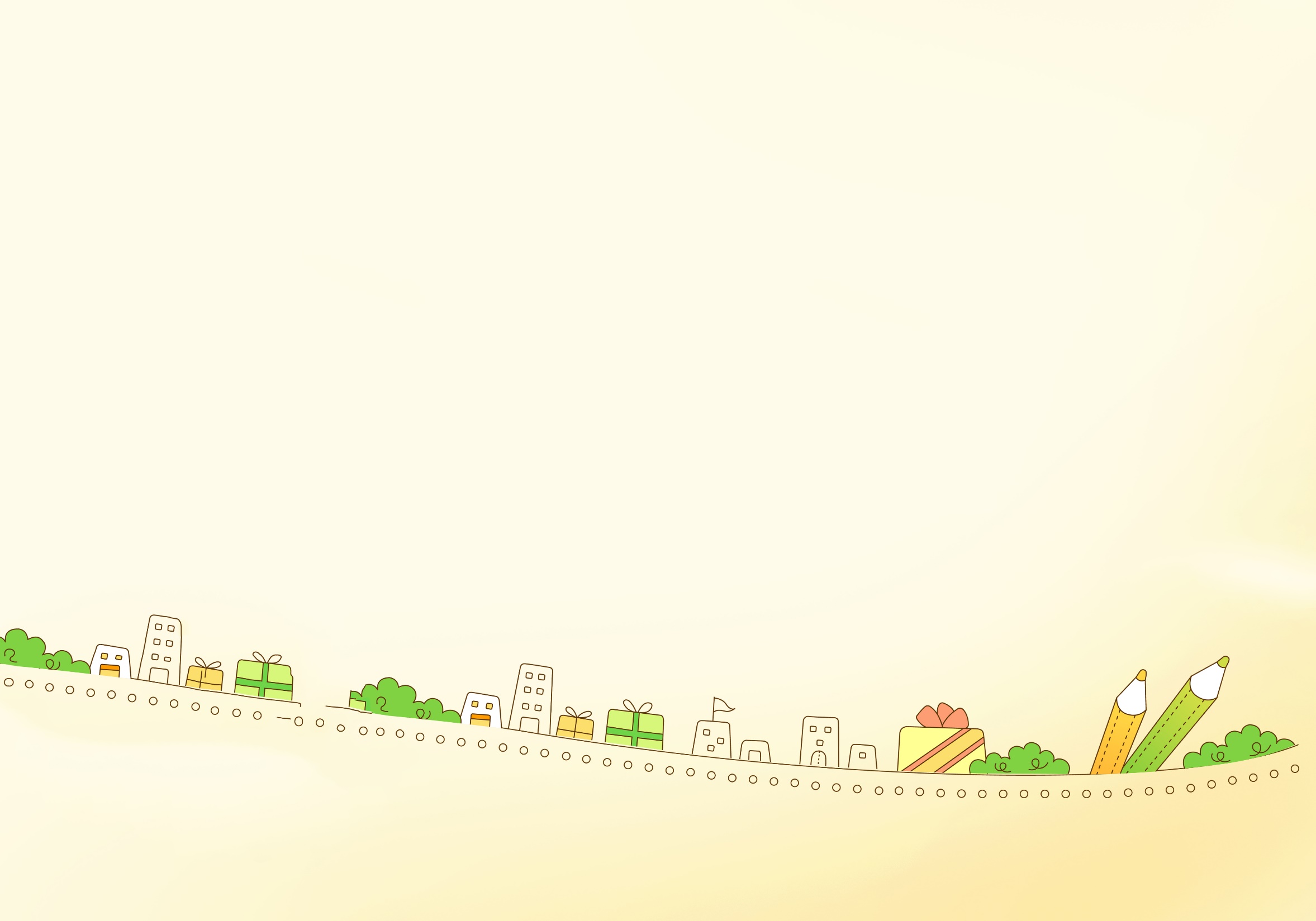 Sự thành đạt của Lê-ô-nác-đô đa Vin-xi
2
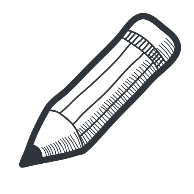 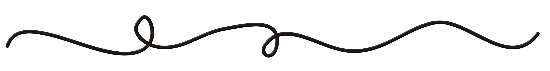 * Sự thành công của Lê-ô-nác-đô đa Vin-xi
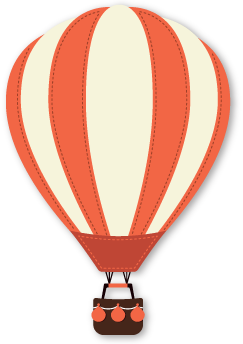 - Trở thành danh họa kiệt xuất.
- Tác phẩm của ông được trân trọng trưng bày ở nhiều bảo tàng lớn trên thế giới là niềm tự hào của toàn nhân loại.
- Ông là nhà điêu khắc, kiến trúc sư, kỹ sư và là nhà bác học lớn của thời đại Phục hưng.
Sự thành đạt của Lê-ô-nác-đô đa Vin-xi
2
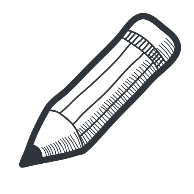 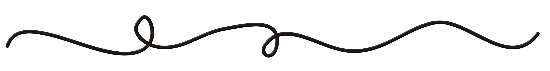 * Theo em nguyên nhân nào khiến Lê-ô-nác-đô đa Vin-xi trở thành họa sĩ nổi tiếng?
Nguyên nhân nào là quan trọng nhất?
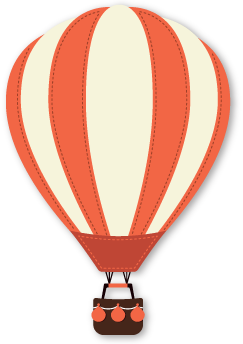 A. Ông ham thích vẽ và có tài năng bẩm sinh.
B. Ông gặp được thầy giỏi, tận tình có cách giáo dục tuyệt vời.
C. Ông đã cố công miệt mài khổ luyện trong nhiều năm.
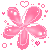 D. Cả 3 ý A, B, C đều đúng.
Ý ý
Sau nhiều năm khổ luyện, Lê-ô-nác-đô đa Vin-xi đã trở thành nhà danh họa kiệt xuất. Các tác phẩm của ông được trân trọng trưng bày ở nhiều bảo tàng lớn trên thế giới, là niềm tự hào của toàn nhân loại. Không những thế, Lê-ô-nác-đô đa Vin-xi còn là nhà điêu khắc, kiến trúc sư, kĩ sư và là nhà bác học lớn của thời đại Phục hưng.
Nêu ý chính đoạn 2 ?
Sự thành đạt của Lê-ô-nác-đô đa Vin-xi
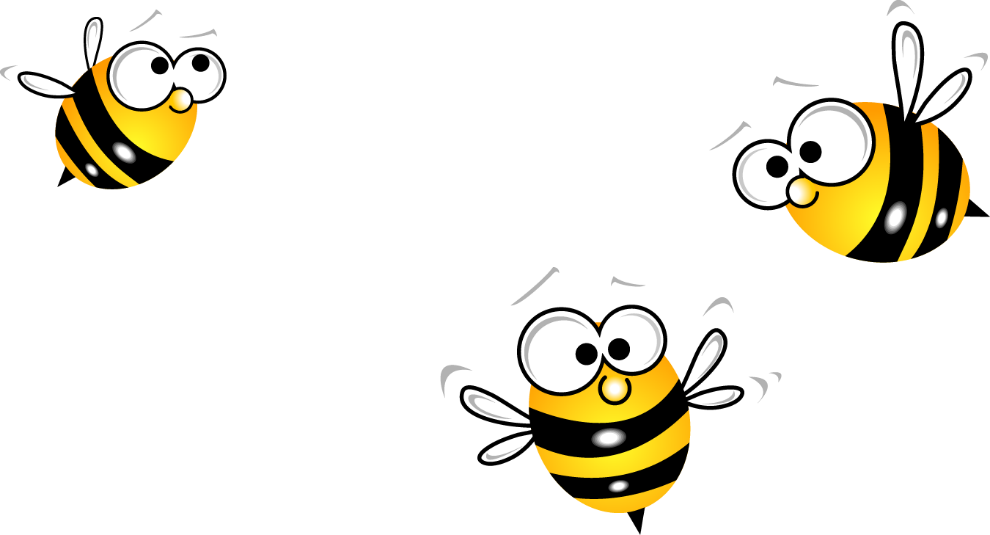 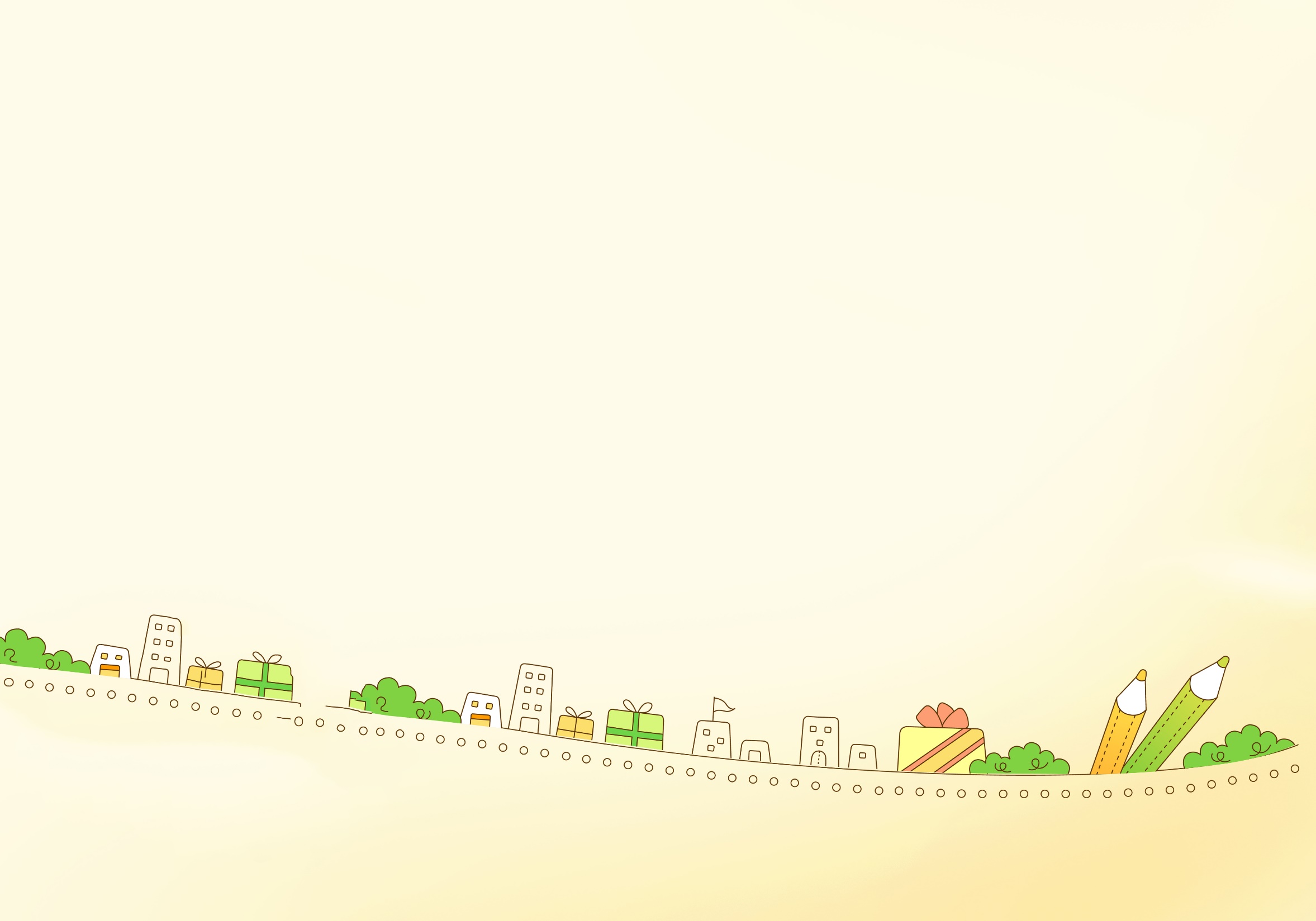 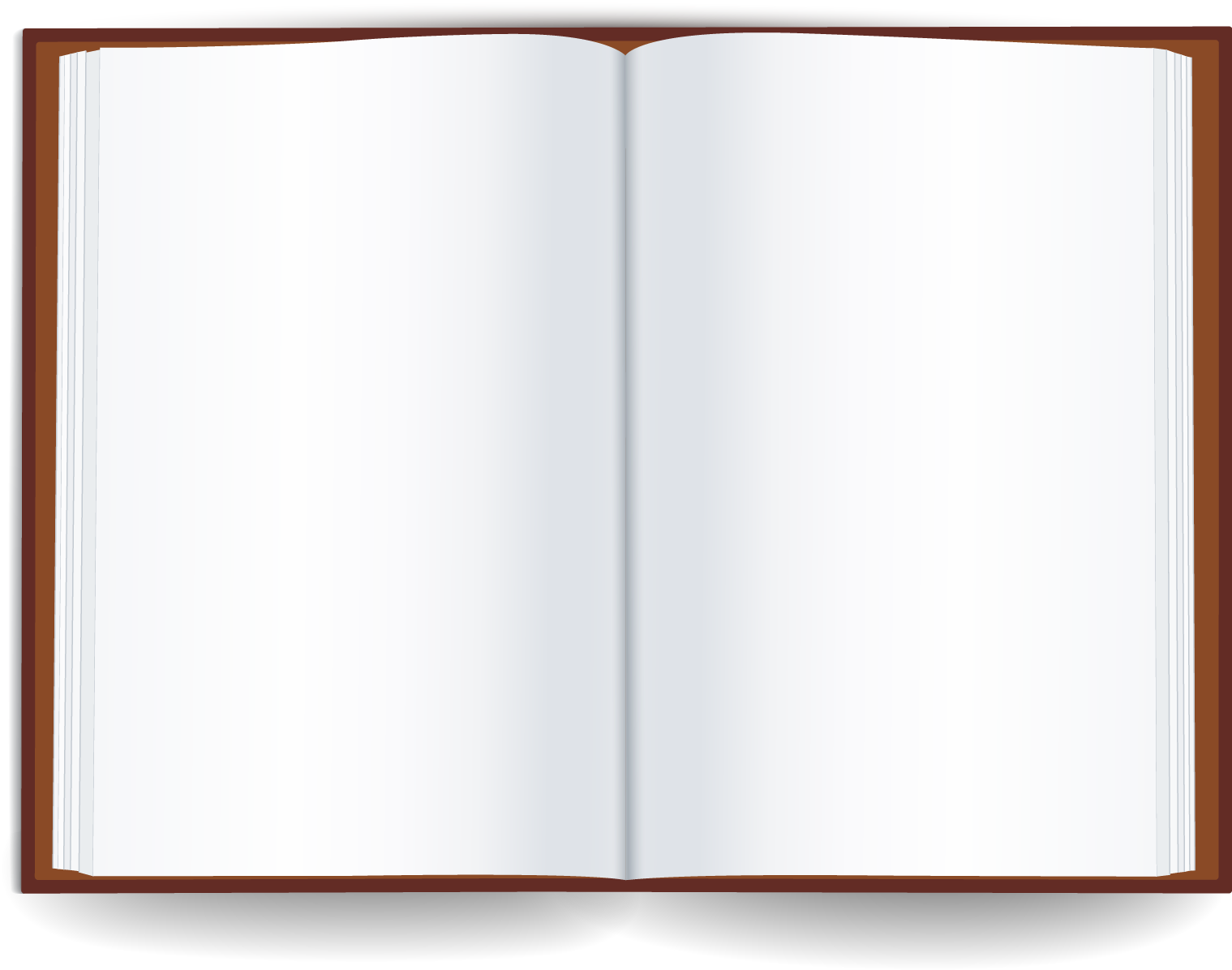 NỘI DUNG BÀI
VẼ TRỨNG
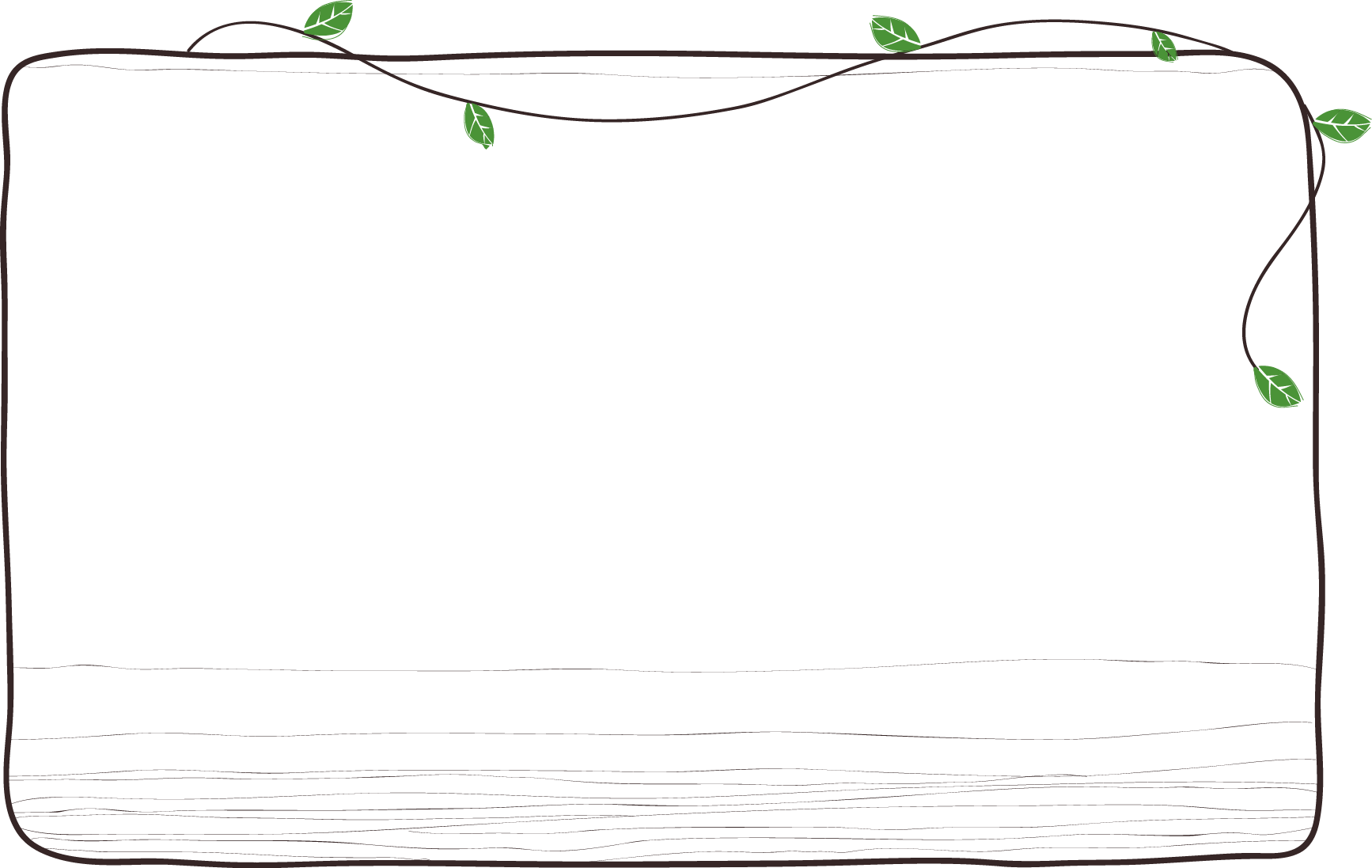 Bài tập đọc ca ngợi sự khổ công rèn luyện của Lê-ô-nác-đô đa Vin-xi, nhờ đó ông đã trở thành danh họa nổi tiếng
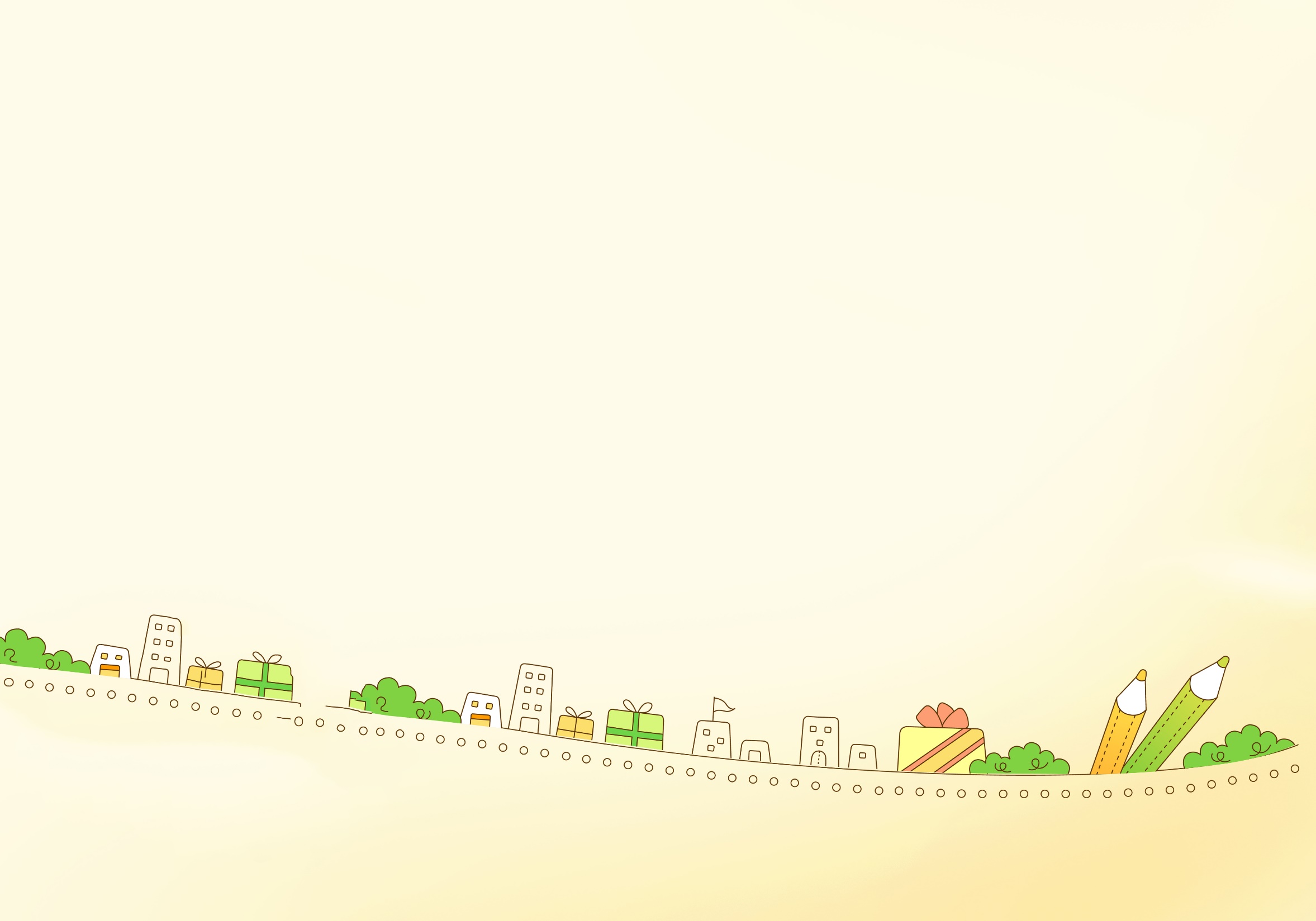 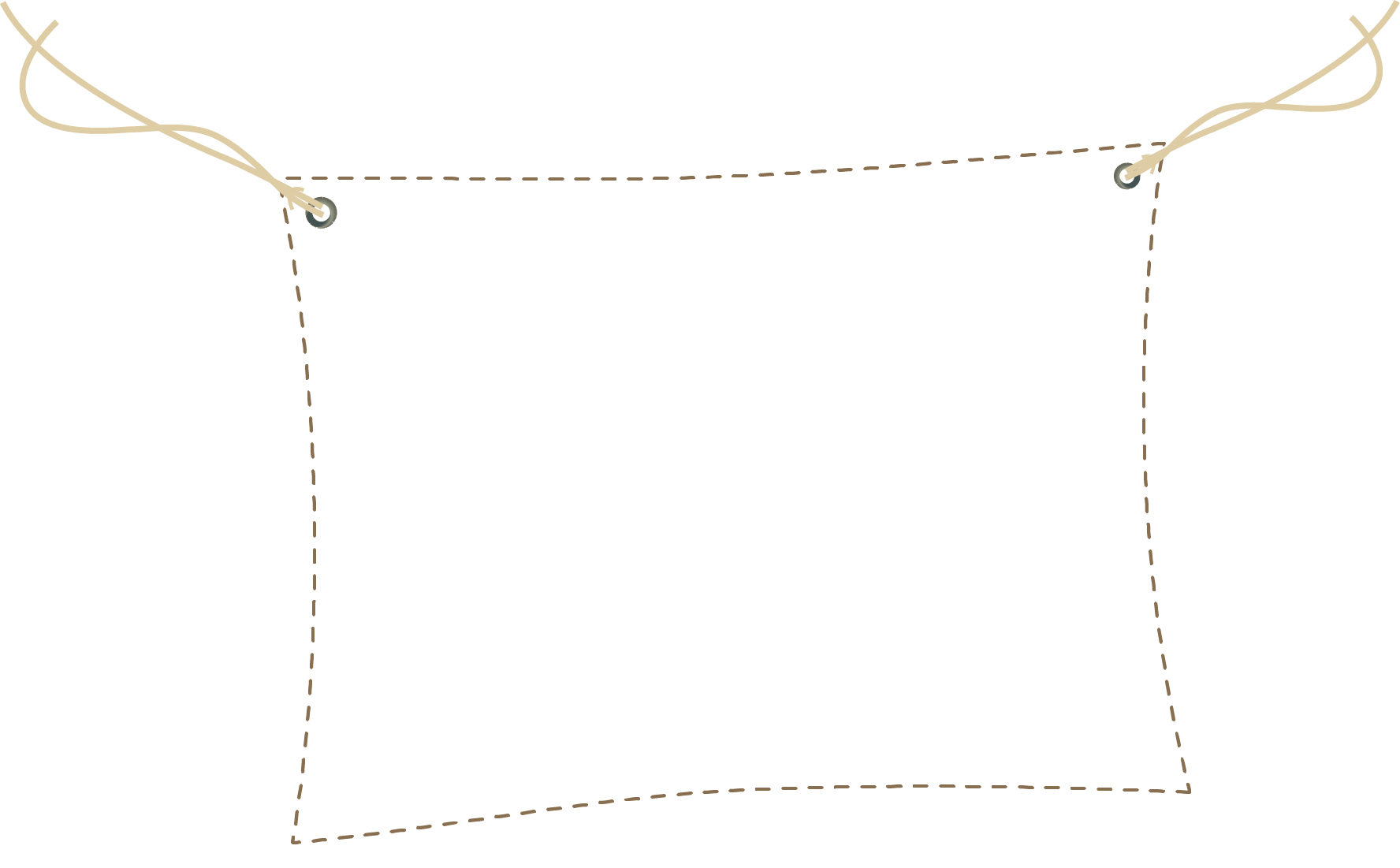  Muốn thành công cần có  nhiều yếu tố và quan trọng nhất là sự kiên trì, quyết tâm khổ luyện
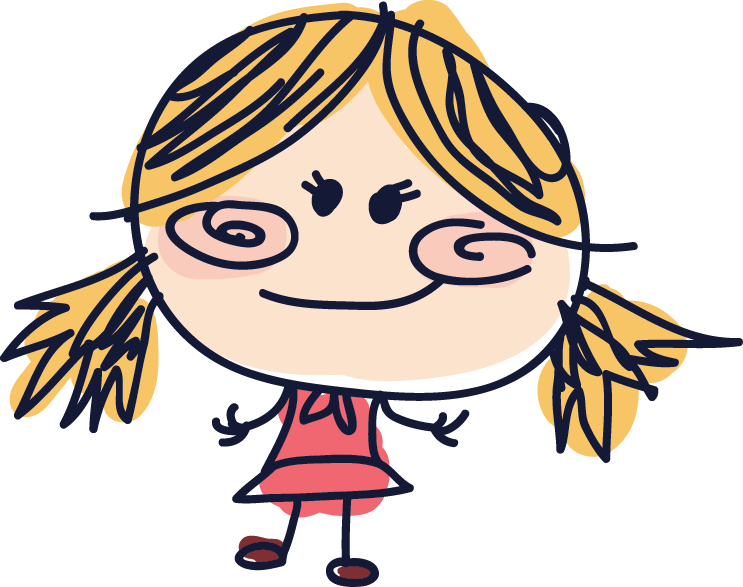 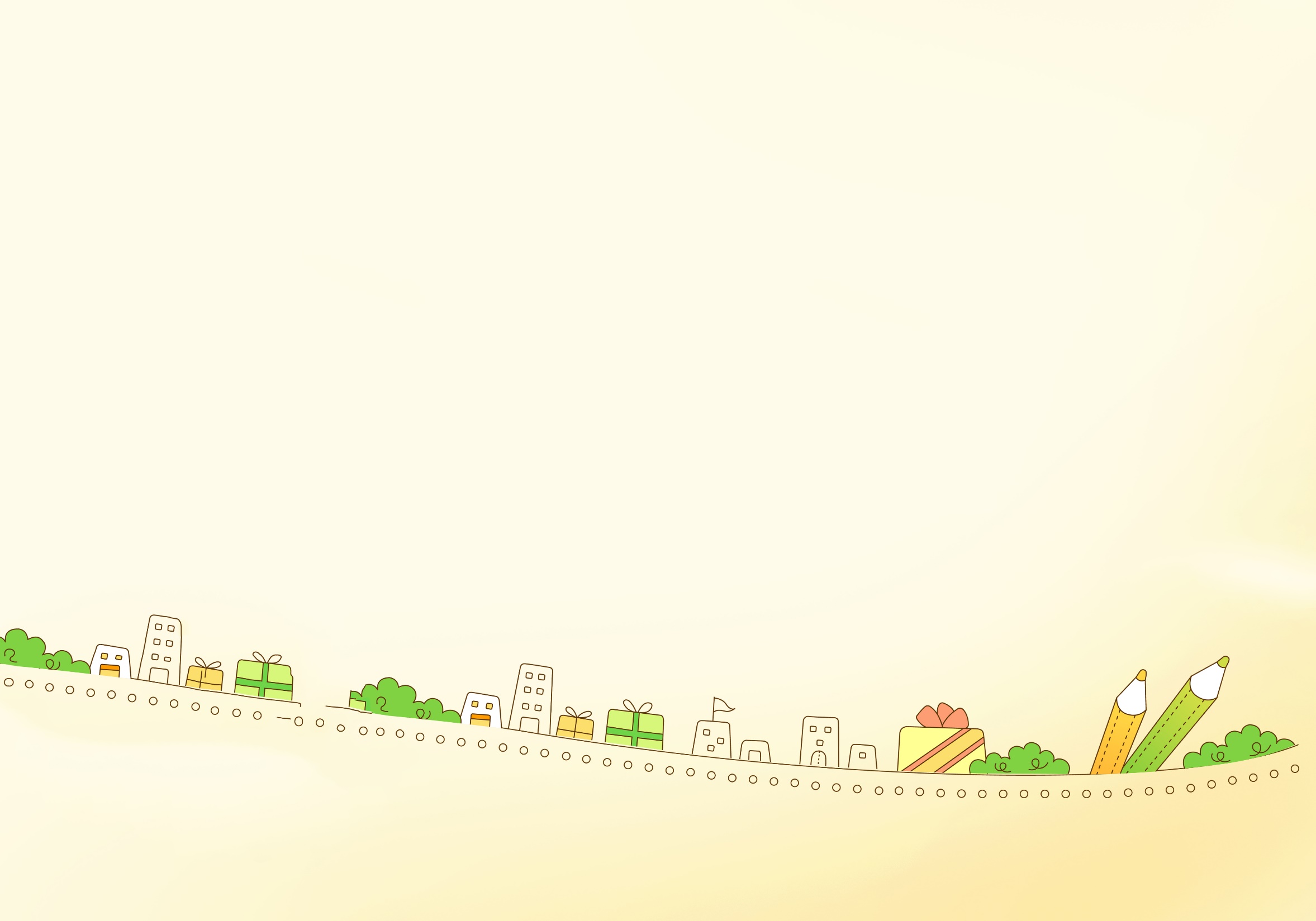 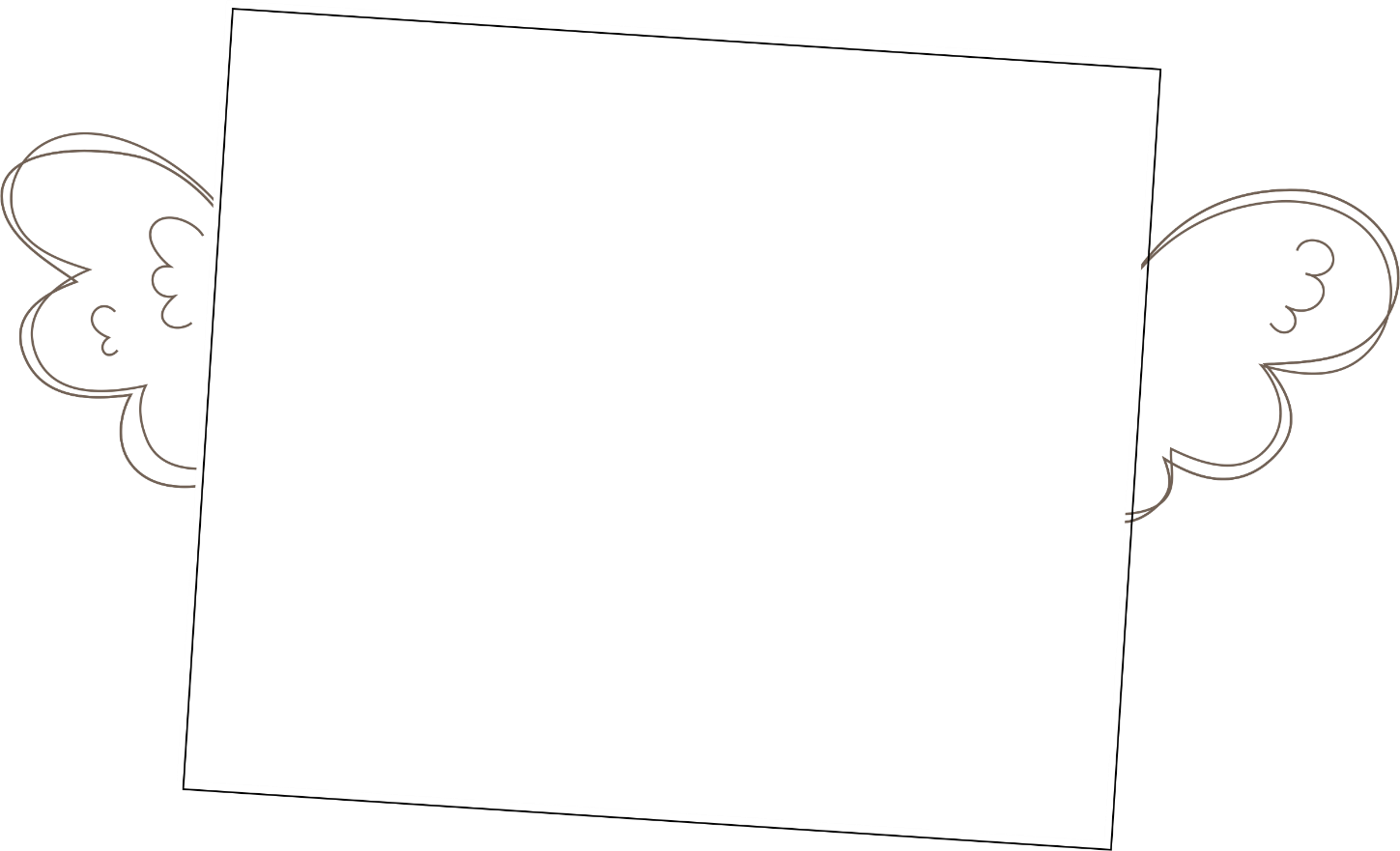 III.
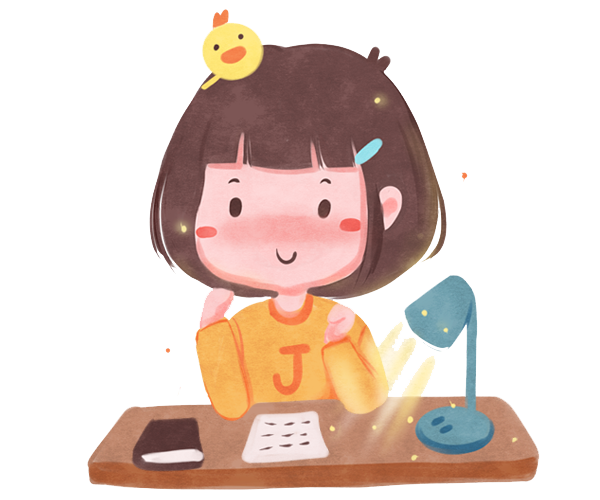 Luyện đọc diễn cảm
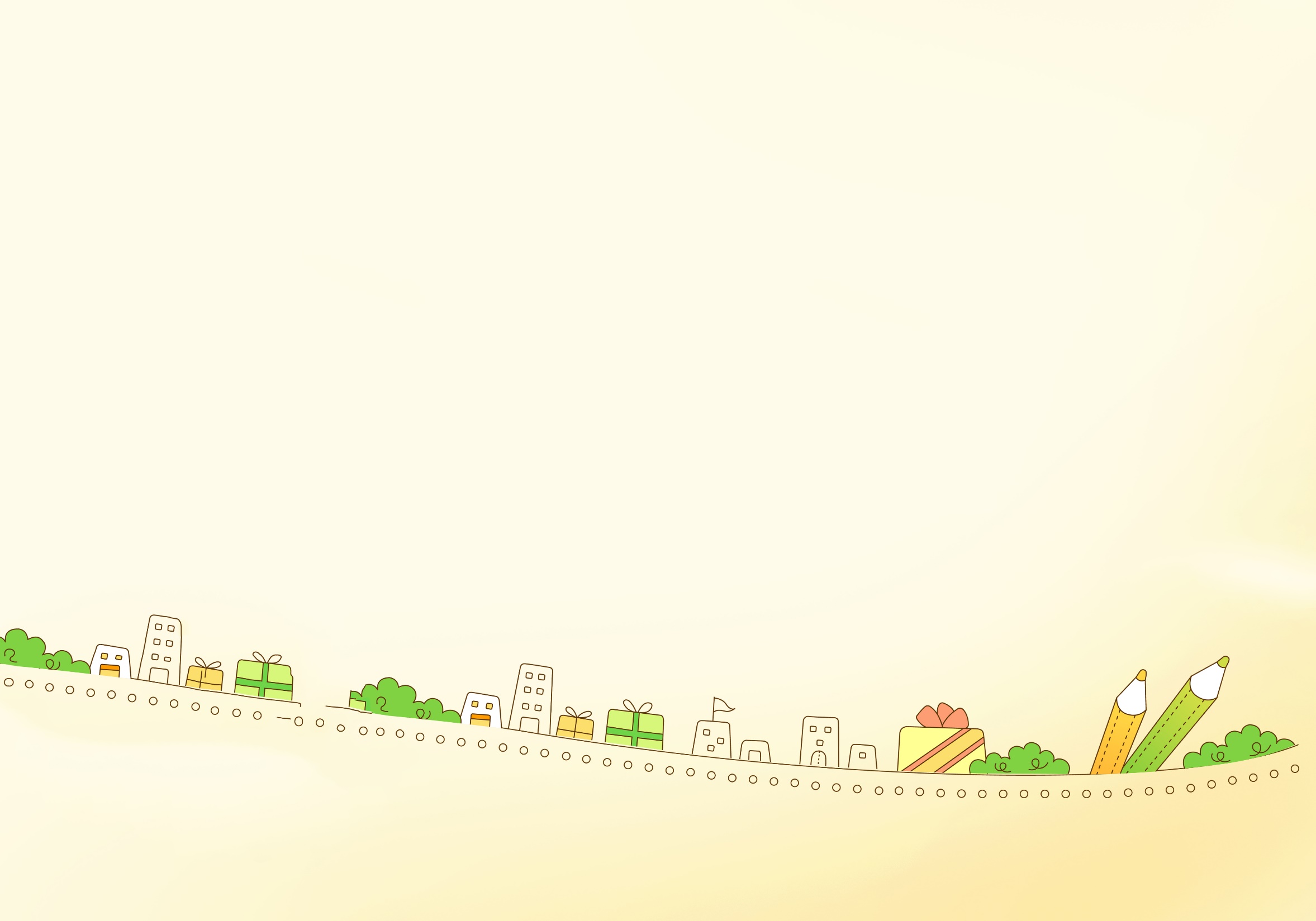 Vẽ trứng
 	Ngay từ nhỏ, cậu bé Lê-ô-nác-đô đa Vin-xi đã rất thích vẽ. Cha cậu đưa cậu đến nhờ nhà danh họa Vê-rô-ki-ô dạy dỗ.
	 Suốt mười mấy ngày đầu, thầy Vê-rô-ki-ô chỉ cho Lê-ô-nác-đô vẽ trứng. Cậu bé vẽ hết quả này đến quả khác và đã bắt đầu tỏ vẻ chán ngán. Thầy Vê-rô-ki-ô bèn bảo:
	- Con đừng tưởng vẽ trứng là dễ! Trong một nghìn quả trứng xưa nay không có lấy hai quả hoàn toàn giống nhau đâu. Muốn thể hiện thật đúng hình dáng của từng quả trứng, người họa sĩ phải rất khổ công mới được. 
  	 Thầy lại nói:
	- Tập vẽ đi vẽ lại quả trứng thật nhiều lần, con sẽ biết quan sát sự vật một cách tỉ mỉ và miêu tả nó trên giấy vẽ một cách chính xác. Đến lúc ấy, con muốn vẽ bất cứ cái gì cũng đều có thể vẽ được như ý.
   	Lê-ô-nác-đô hiểu ra và miệt mài tập vẽ.
   	Sau nhiều năm khổ luyện, Lê-ô-nác-đô đa Vin-xi đã trở thành nhà danh họa kiệt xuất. Các tác phẩm của ông được trân trọng trưng bày ở nhiều bảo tàng lớn trên thế giới, là niềm tự hào của toàn nhân loại. Không những thế, Lê-ô-nác-đô đa Vin-xi còn là nhà điêu khắc, kiến trúc sư, kĩ sư và là nhà bác học lớn của thời đại Phục hưng.
(theo XUÂN YẾN)
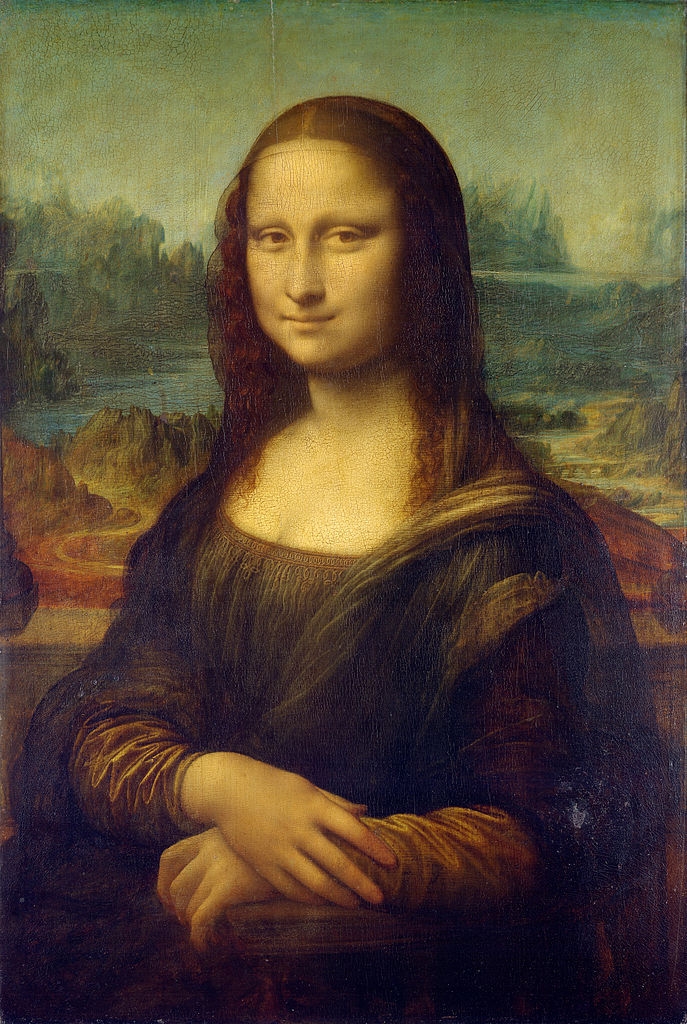 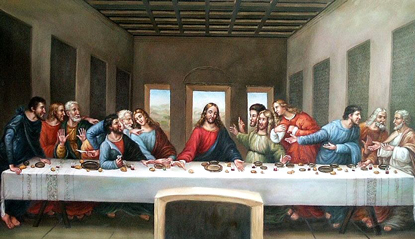 Bữa ăn cuối cùng
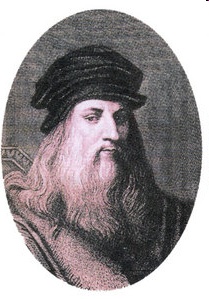 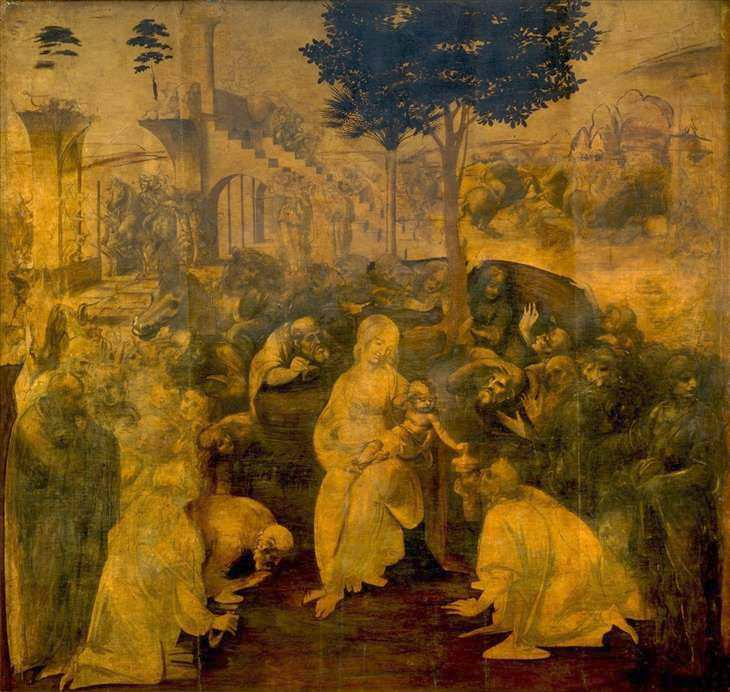 Sự tôn thờ các vị thần
Một số tác phẩm của Lê-ô-nác-đô đa Vin -xi
Mona lisa
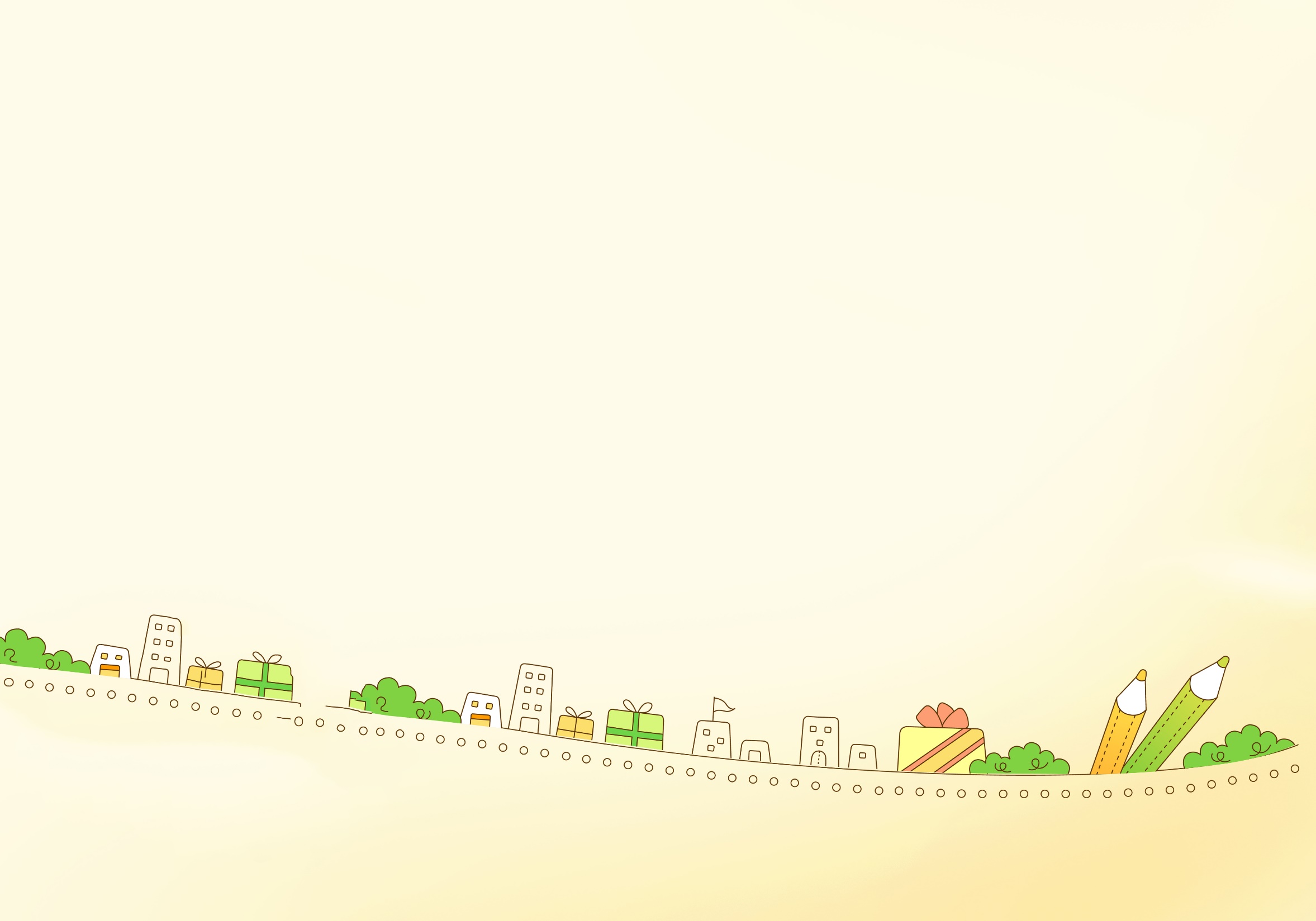 Luyện đọc bài: Vẽ trứng
Chuẩn bị bài: 
     Người tìm đường lên các vì sao
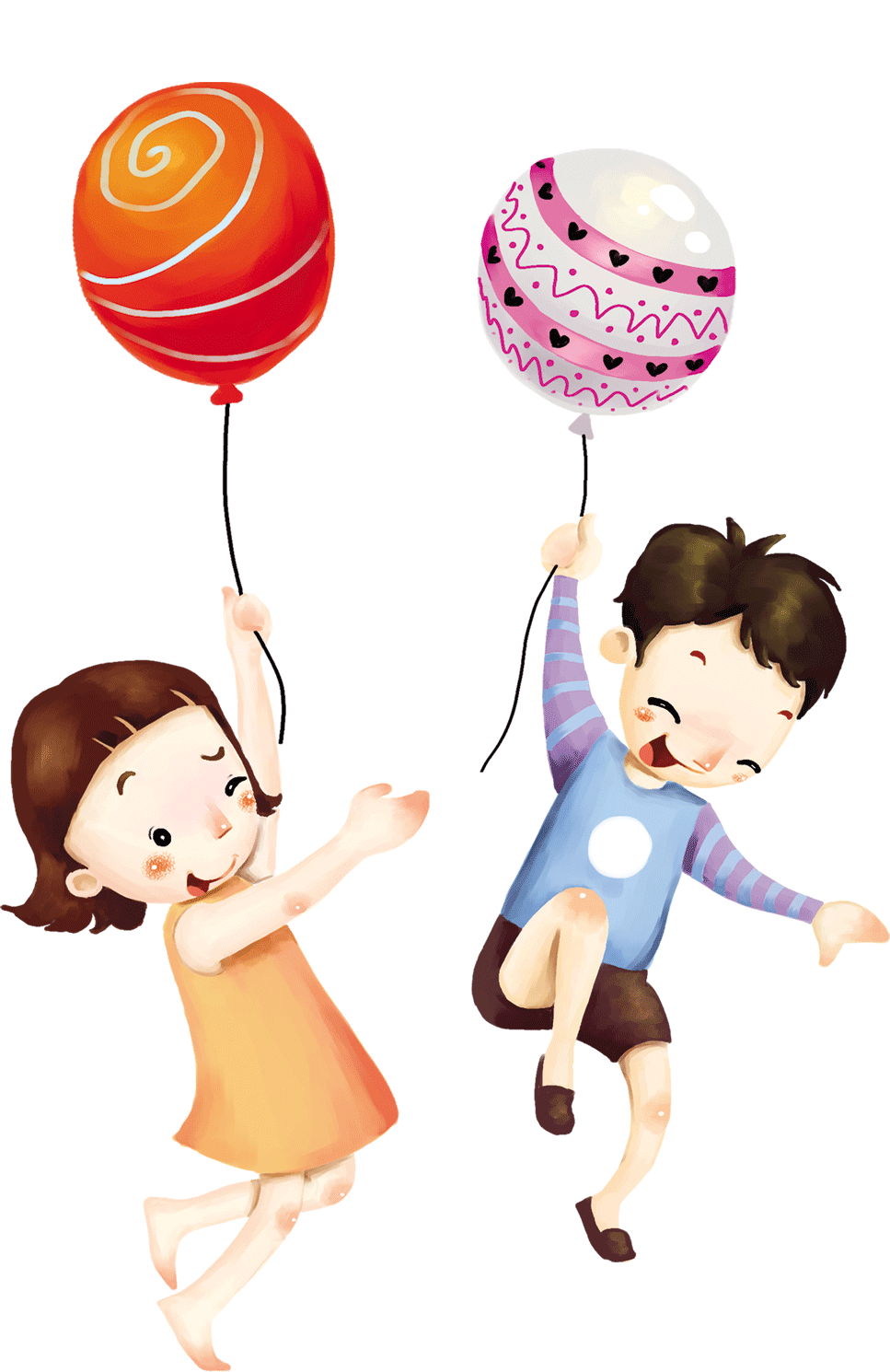 Hẹn gặp lại các em 
ở những bài giảng sau !